Организация  и проведение тематических дней и недель в ДОУ   как средство повышения качества образования дошкольников
МКДОУ «Детский  сад №1 г. Киренска»
             старший воспитатель-Потакуева О.А.
Ребенок-это солнце, вокруг которого вращается весь педагогический процесс, его сила должна быть выявлена, интересы удовлетворены, способности развиты.
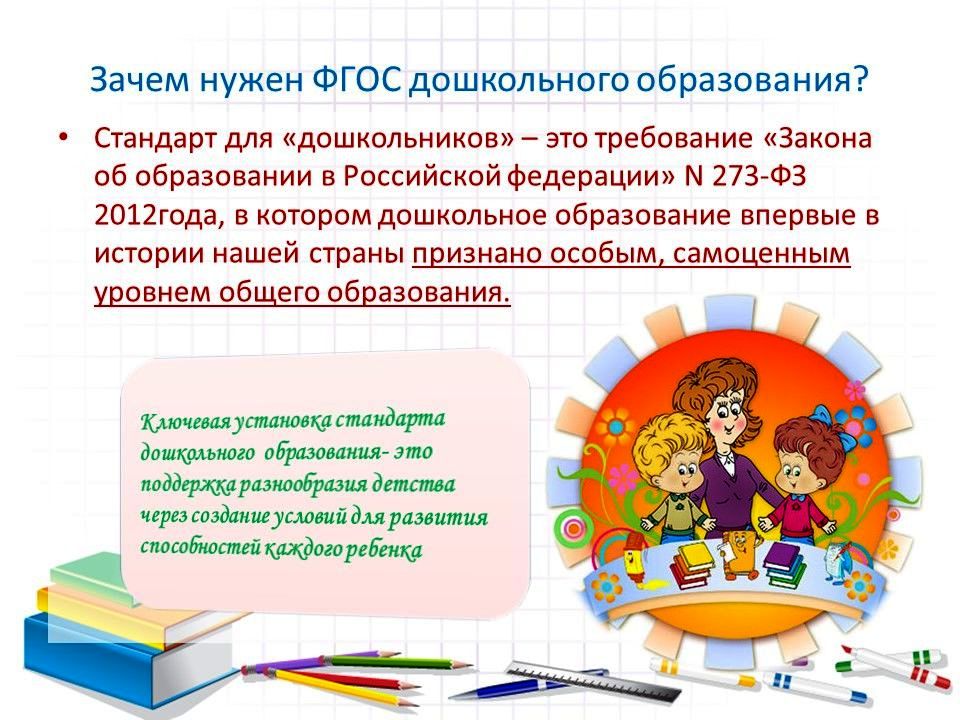 Актуальность использования
ФГОС дошкольного образования
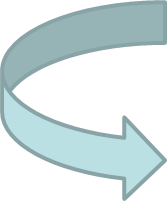 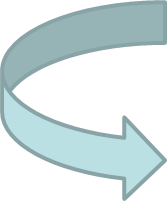 Эффективные формы работы
Тематические  дни
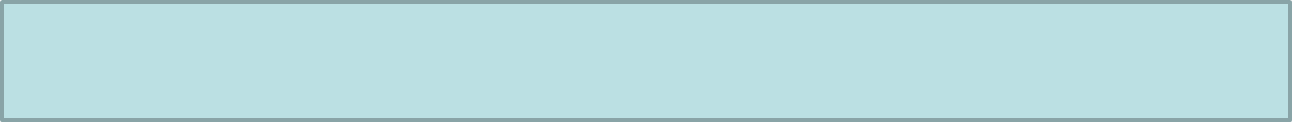 Тематические  недели
цель
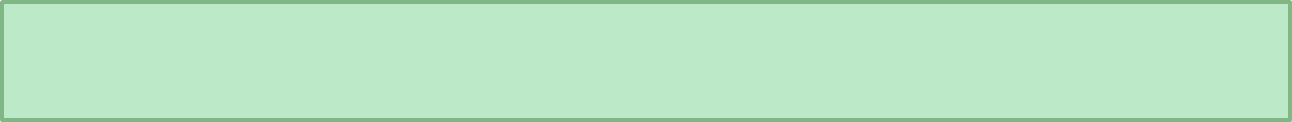 систематизация, углубление  и 
обобщение знаний,
повышение качества  образования в ДОУ
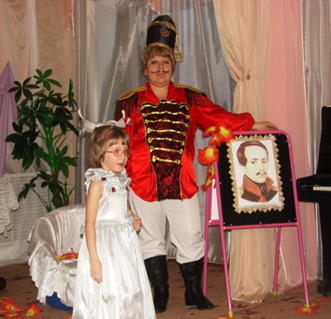 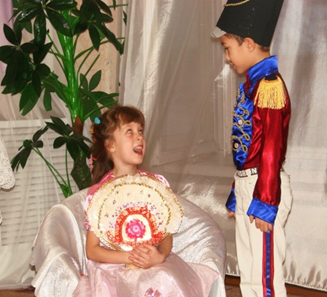 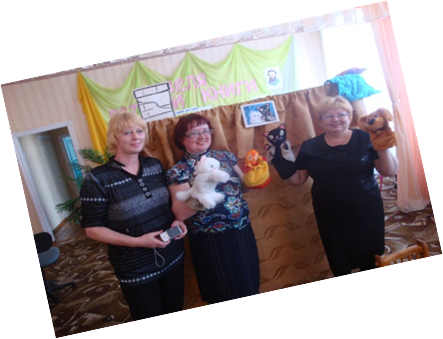 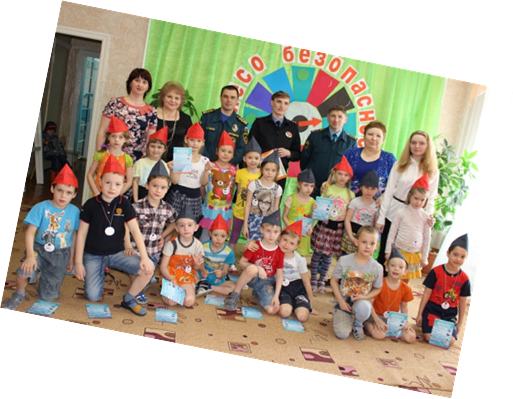 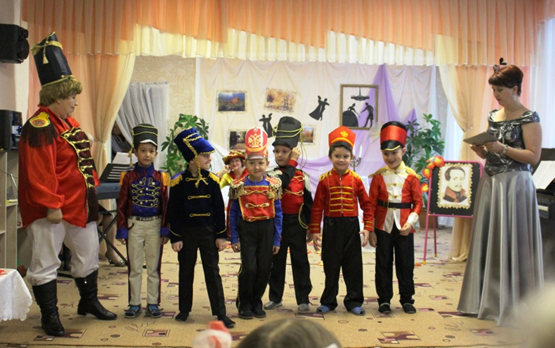 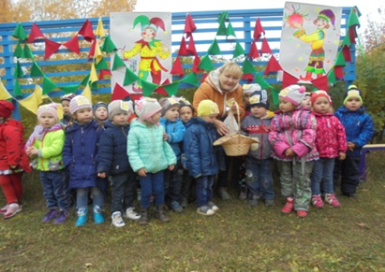 Какие задачи   решает воспитатель  с помощью тематического дня, недели?
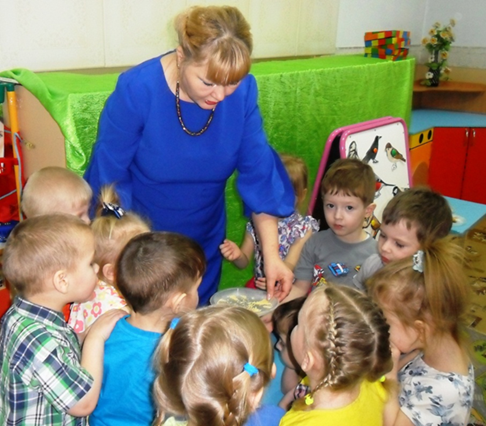 С помощью тематических дней и недель 
 воспитатель   решает    об­разовательные, воспитательные, развивающие за­дачи, которые повышают  качество 
образования  детей в целом.
Детям предоставляется  возможность:
 для свободного  выбора   деятельности
для практических действий
для  формирования  основных навыков
для развития  мыслительных  функций
для выражение  своих чувств и мыслей
Виды  деятельности  при проведении   тематических дней
игра
общение  со взрослыми и сверстниками
экспериментирование
познавательно-исследовательская деятельность
изобразительная
проектная
художественно-театральная деятельность
элементарный  бытовой  труд
Условия  для проведения  тематических  дней н недель
Анализ мероприятия
Система организации образовательного  процесса с включением тематических дней
предусматривает:
Использование   технологии сценирования
Чтобы составить сценарий тематического дня, 
воспитателю нужно:
объективно оценить уровень своей работы, об­становку и условия, в которых осуществляется об­разовательная деятельность в момент планиро­вания (что дети уже освоили, какие результаты получены);
выделить цель и задачи, соотнести их с образо­вательной программой, возрастным составом группы, приоритетными направлениями обра­зовательного процесса в ДОУ;
наметить результаты работы, которые должны быть достигнуты (что дети узнают новое, чему научатся, какие качества личности у них будут формироваться);
выбрать оптимальные формы, средства, методы, чтобы получить планируемый результат.
Тематические  дни  и недели проводимые  в    МК ДОУ №1
Один из основных принципов ФГОС ДО


Личностно – развивающий и гуманистических характер взаимодействия взрослых  и детей
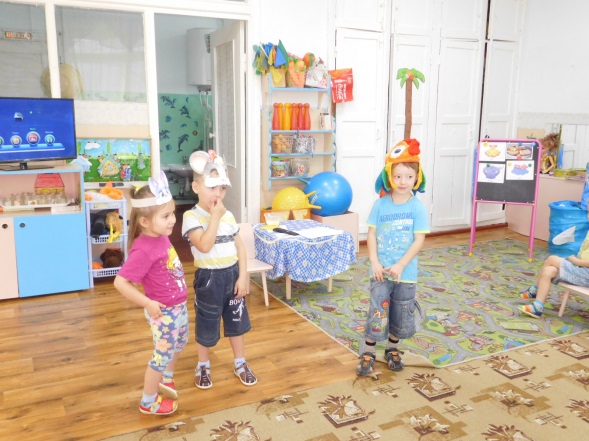 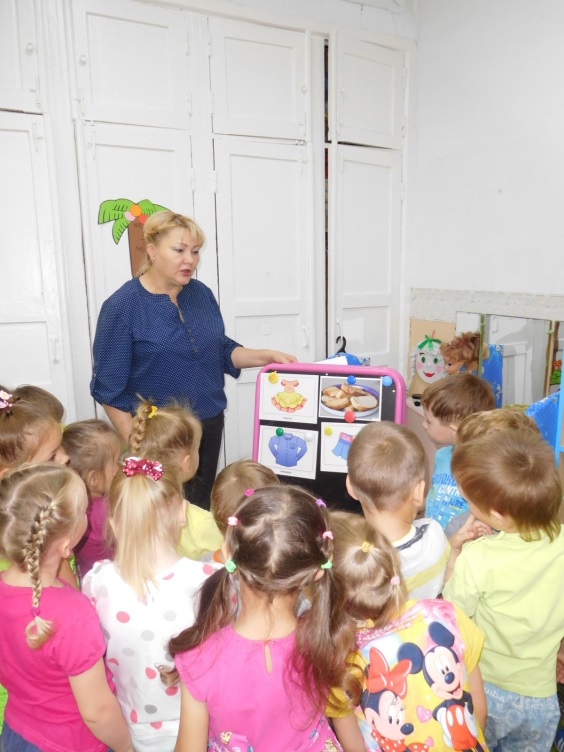 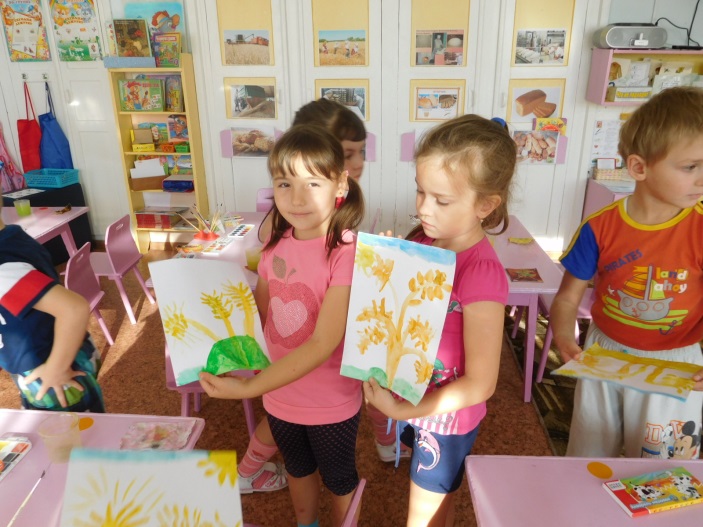 Неделя  народных игр (сентябрь)
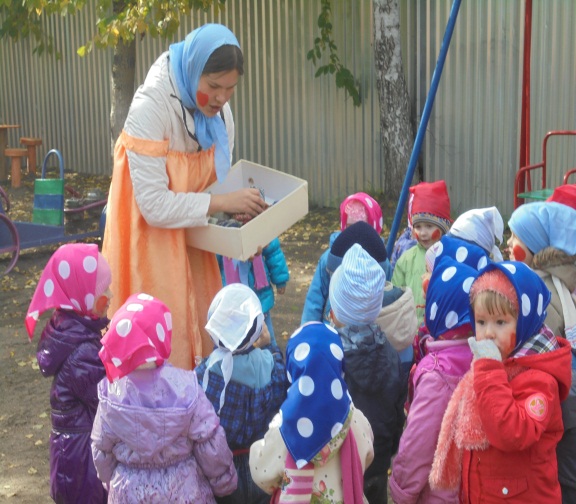 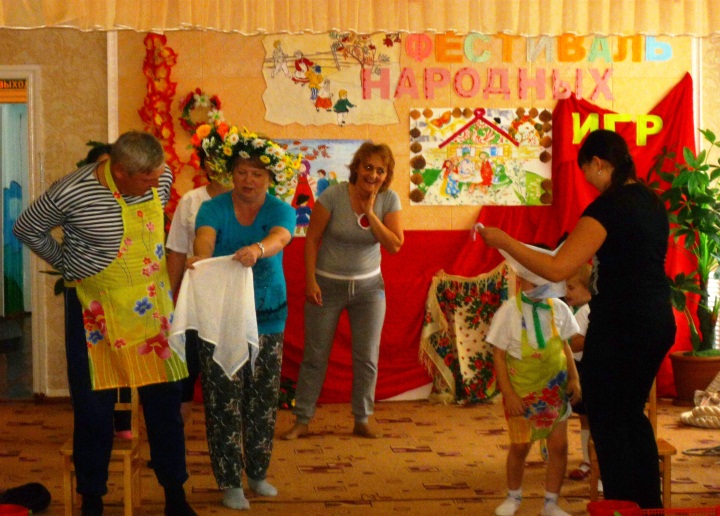 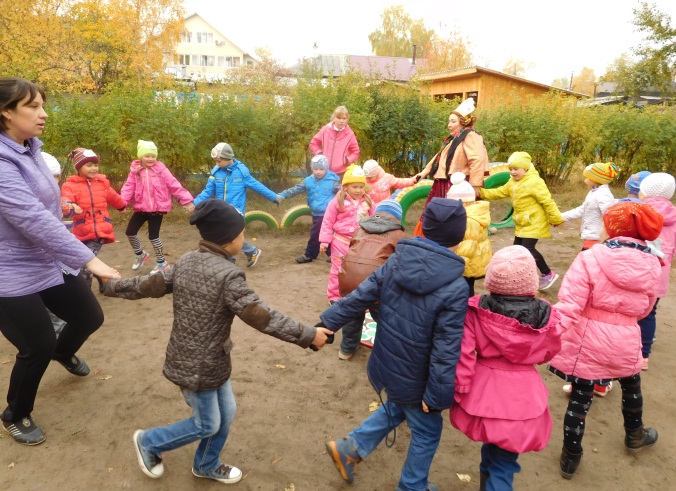 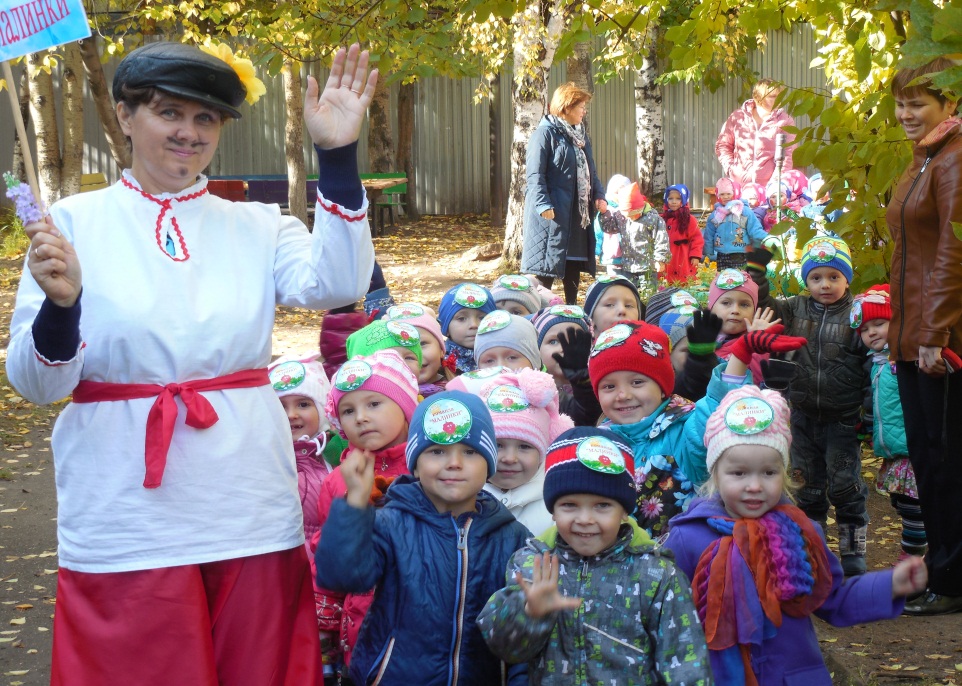 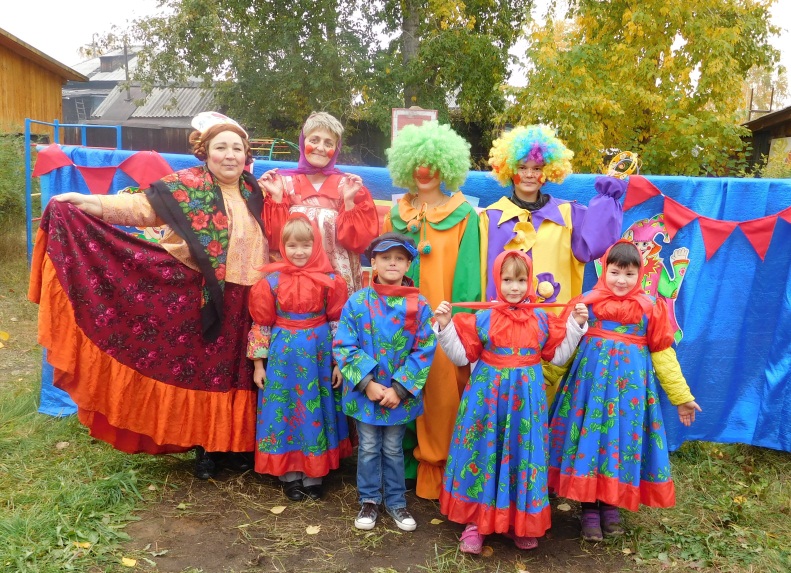 Неделя безопасности (осень-весна)
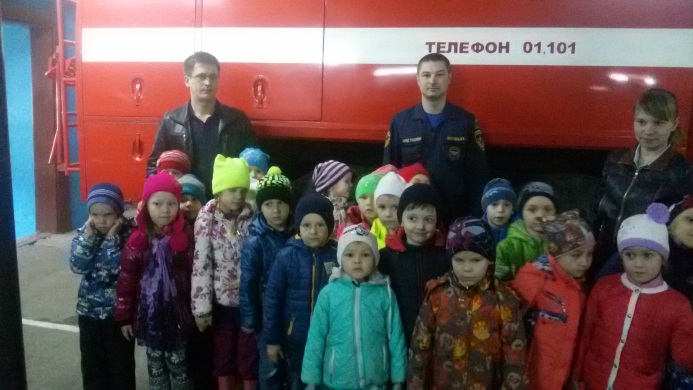 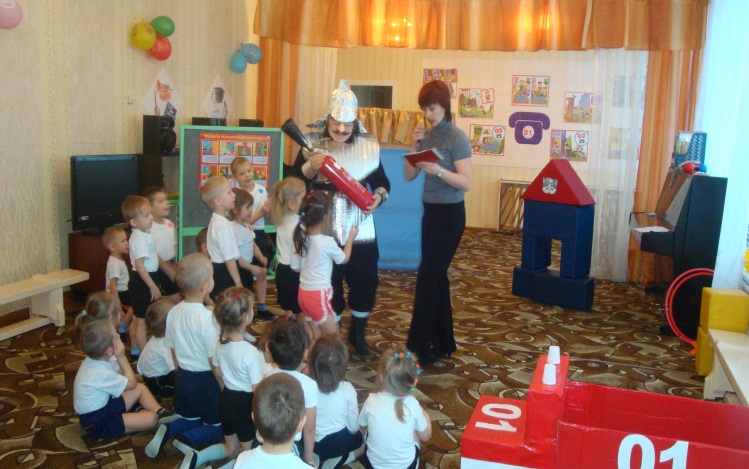 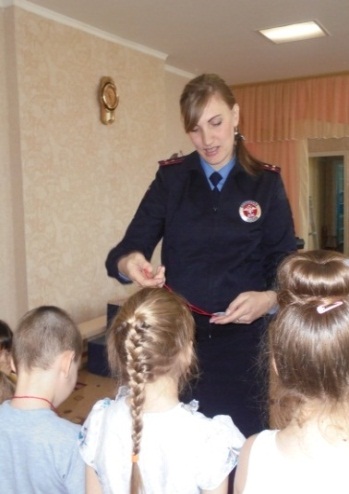 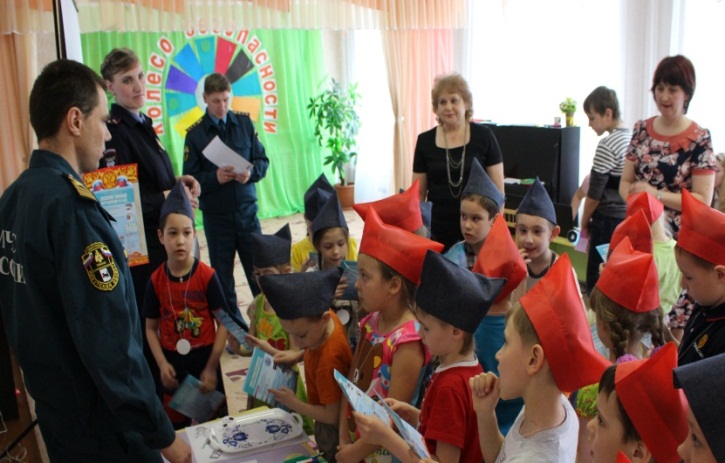 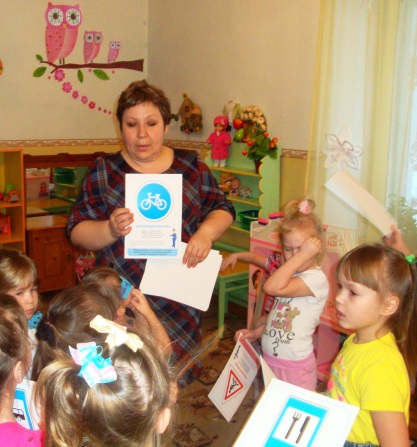 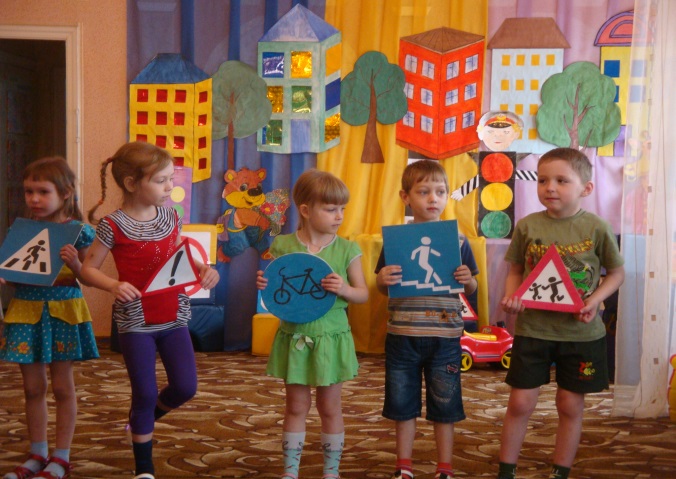 Неделя  игр  и забав (зима)
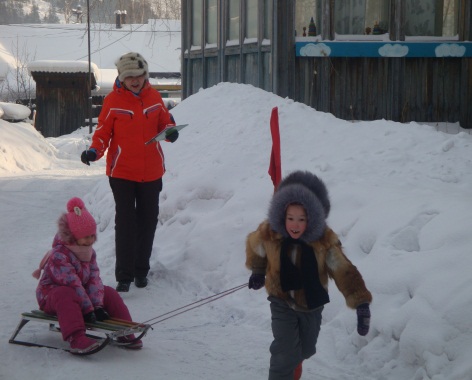 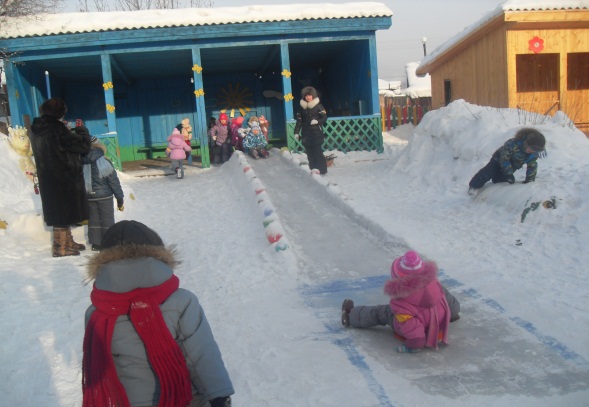 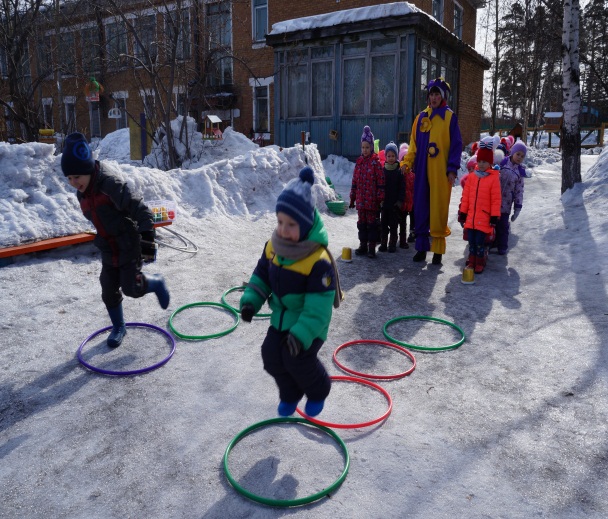 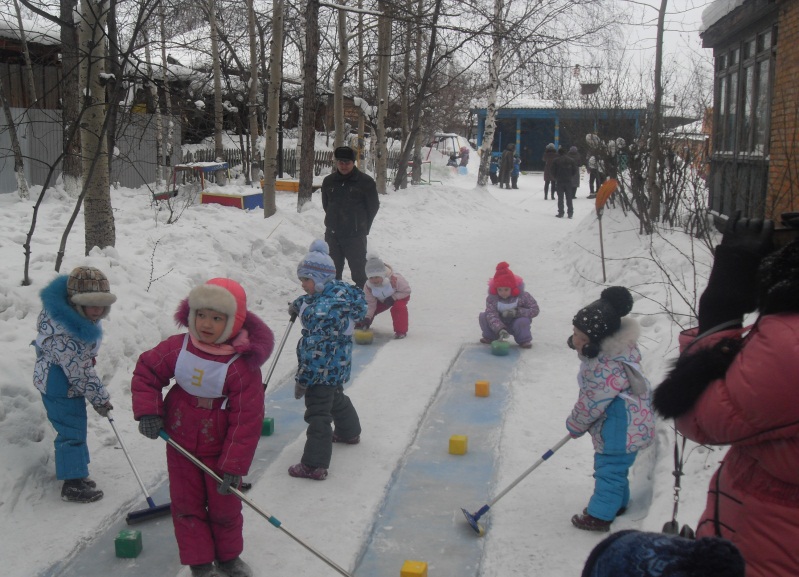 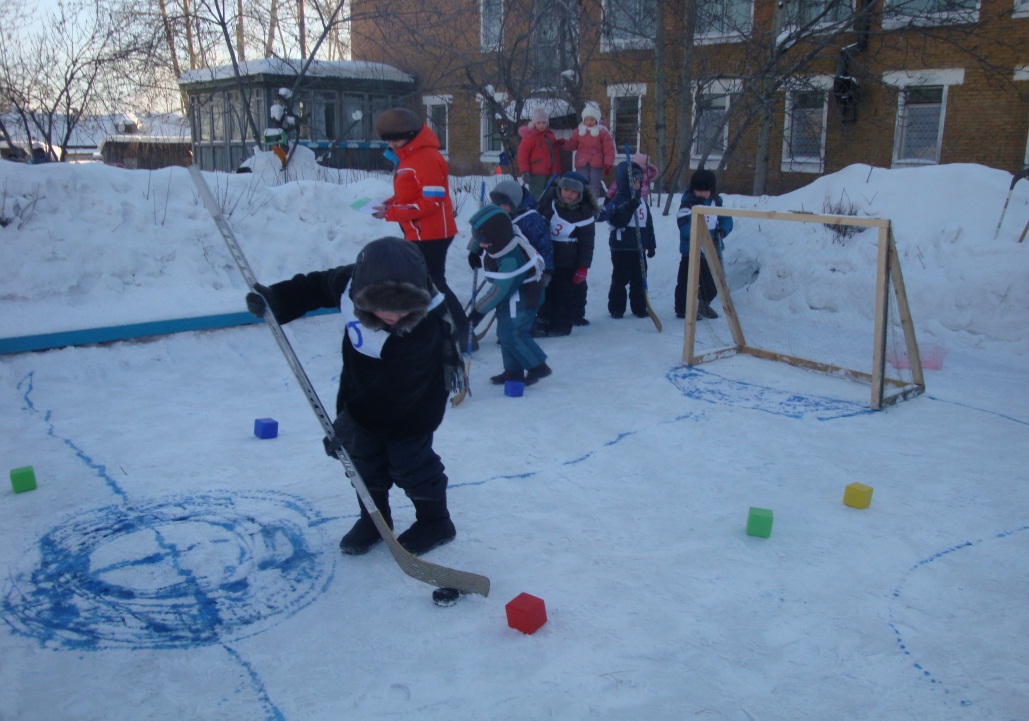 Неделя  театра (март)
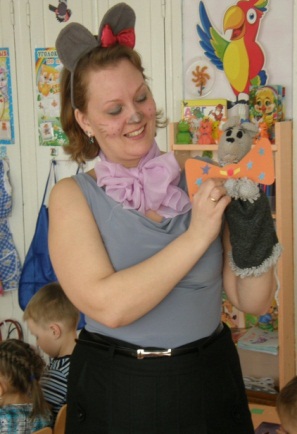 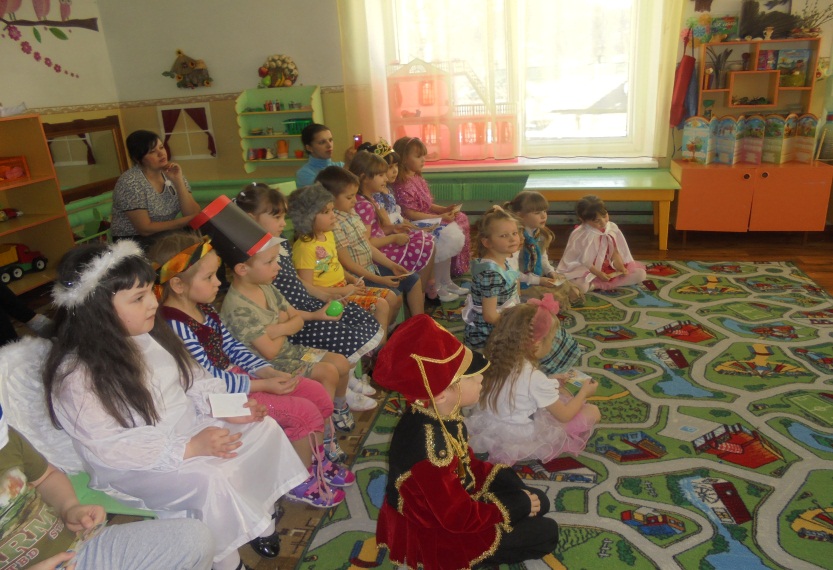 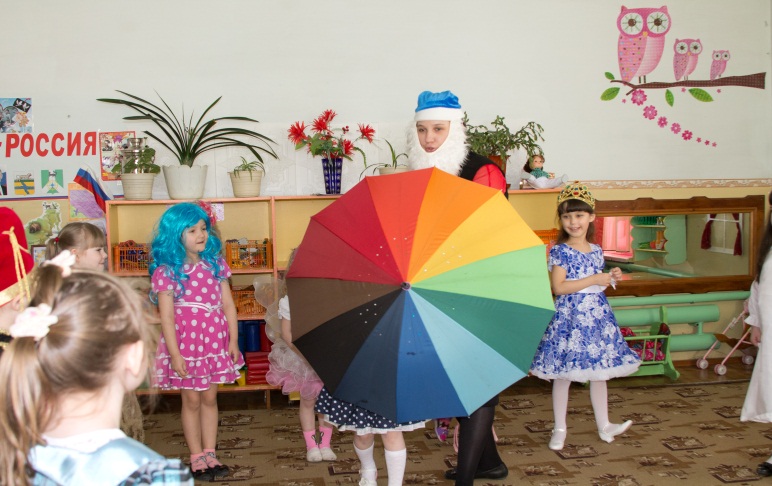 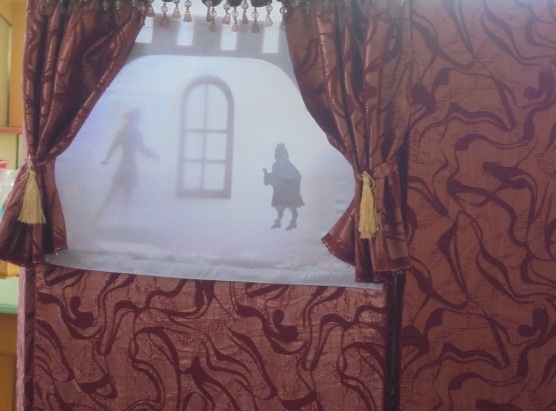 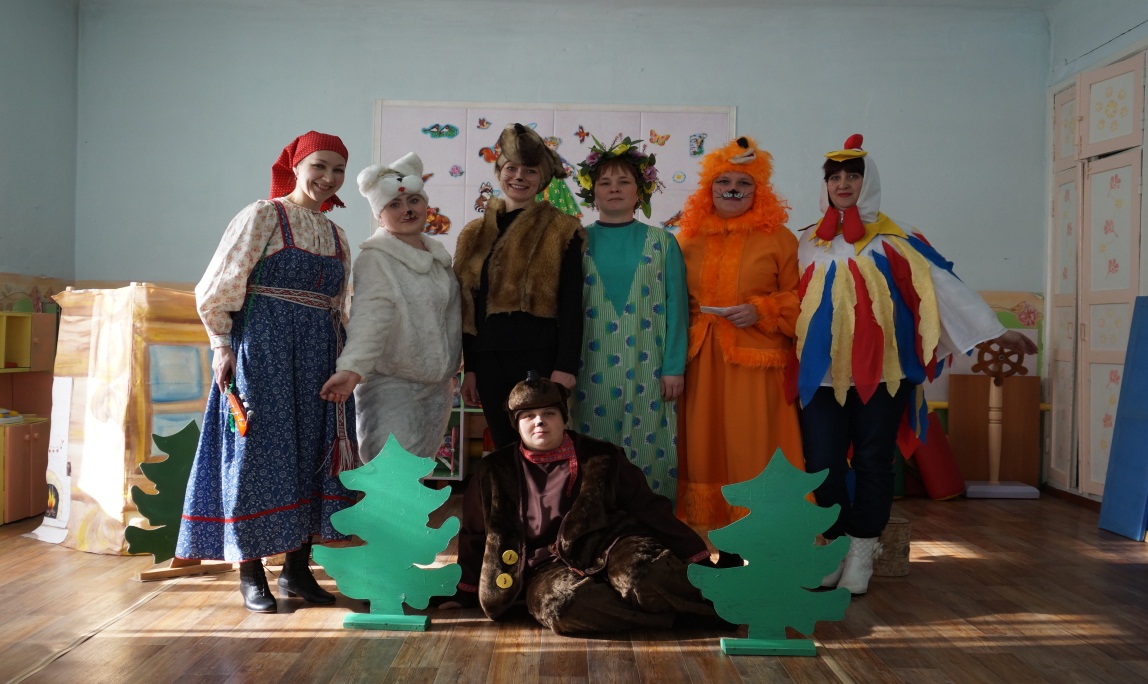 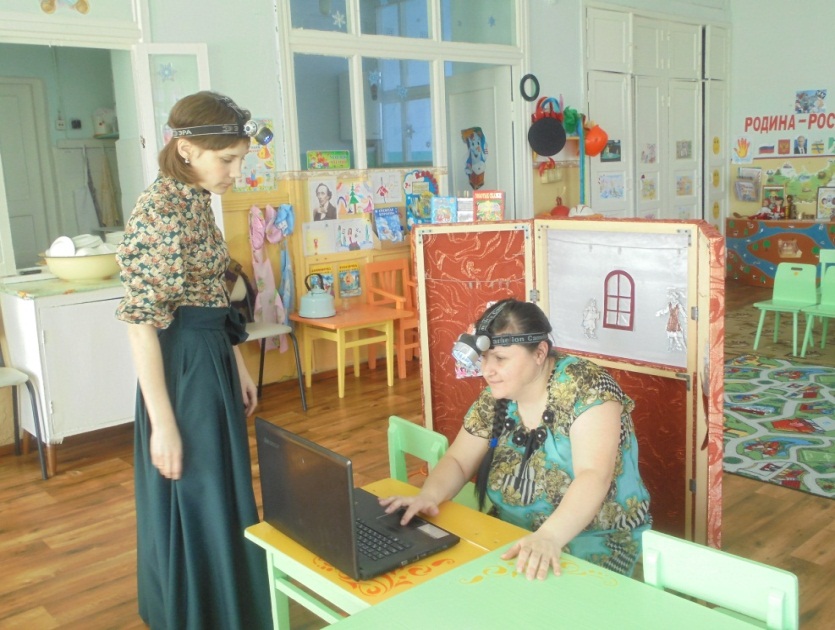 Неделя детской  книги (апрель)
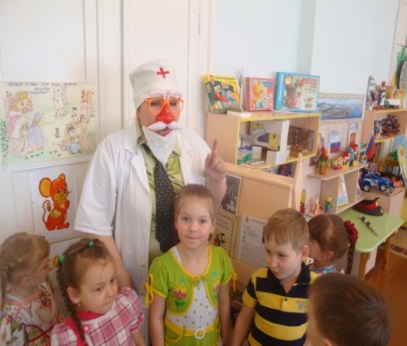 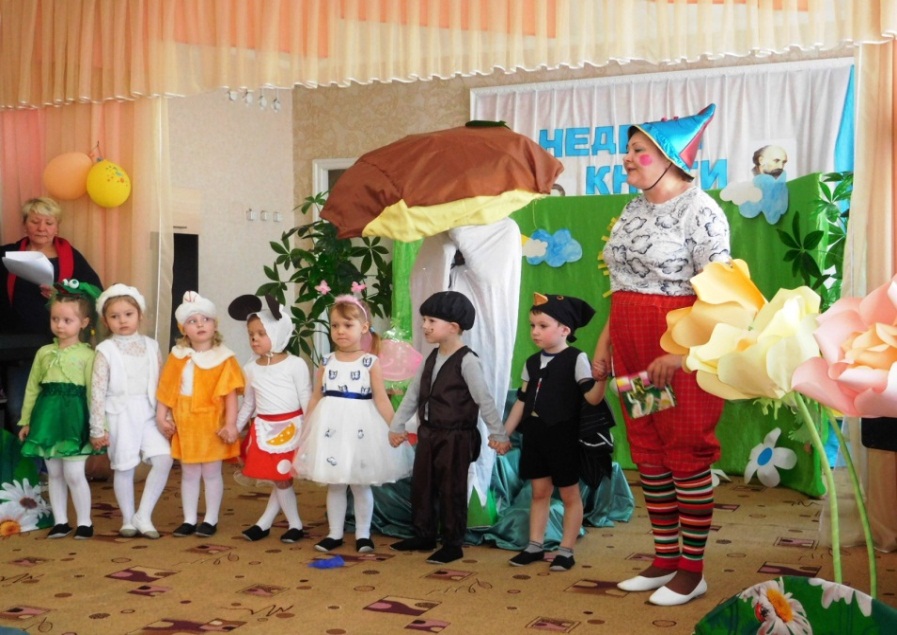 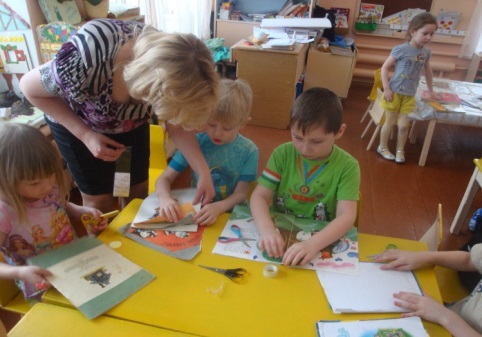 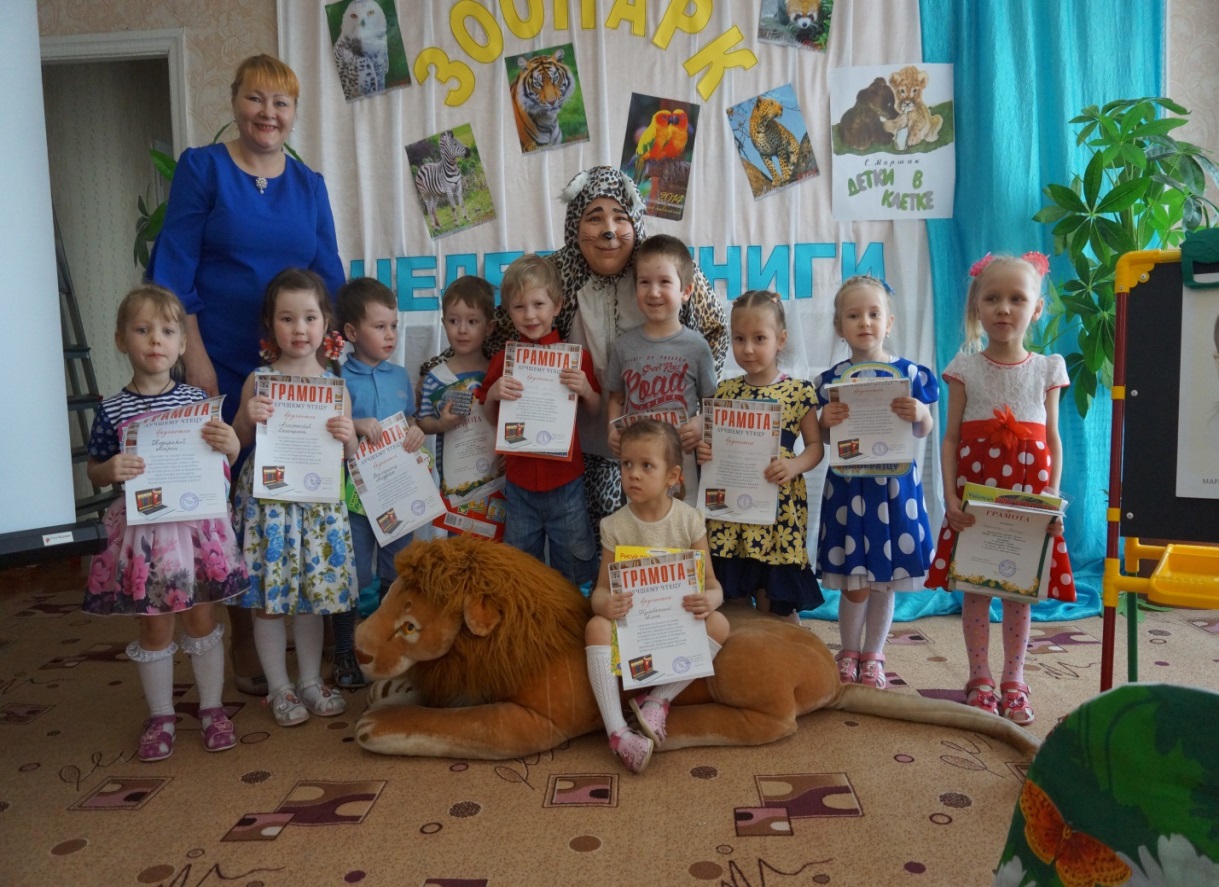 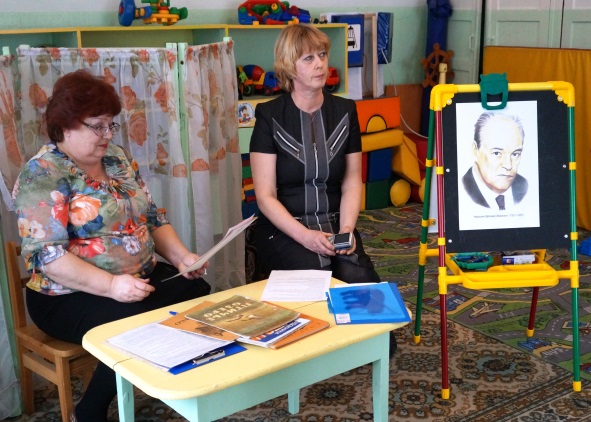 День самоуправления  в ДОУ
Почетное  звание  «Профессор  дошкольных наук»
 




 »
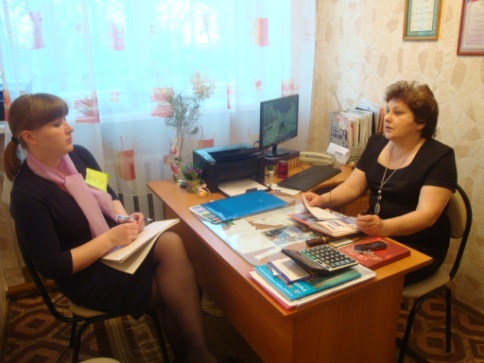 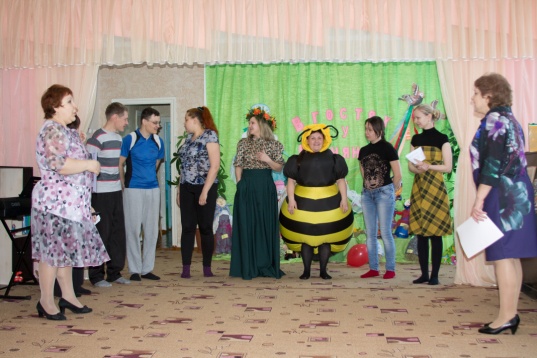 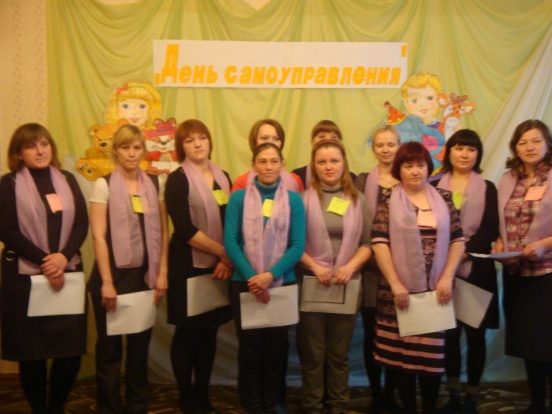 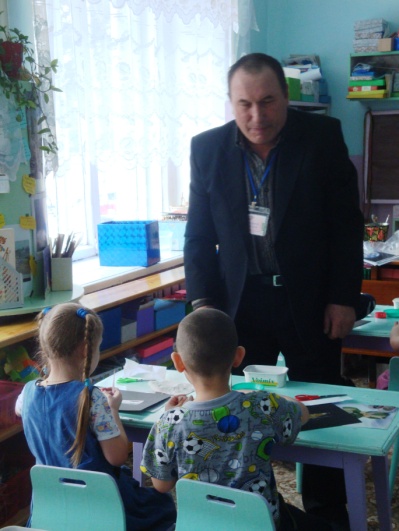 .
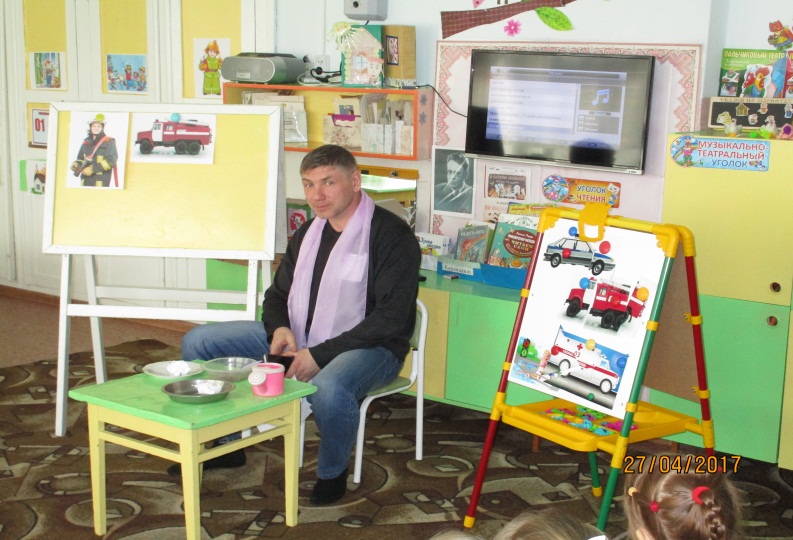 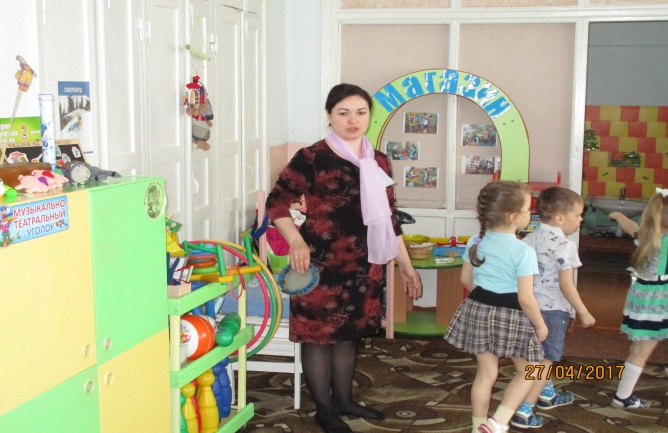 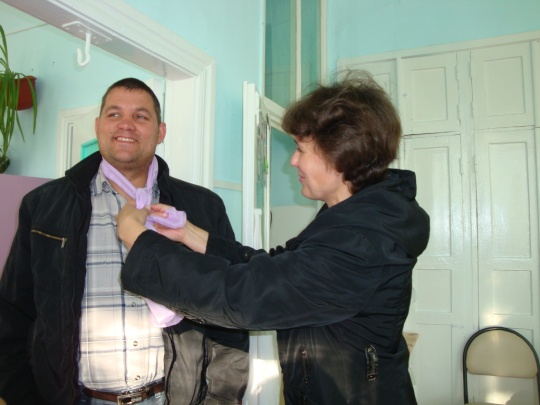 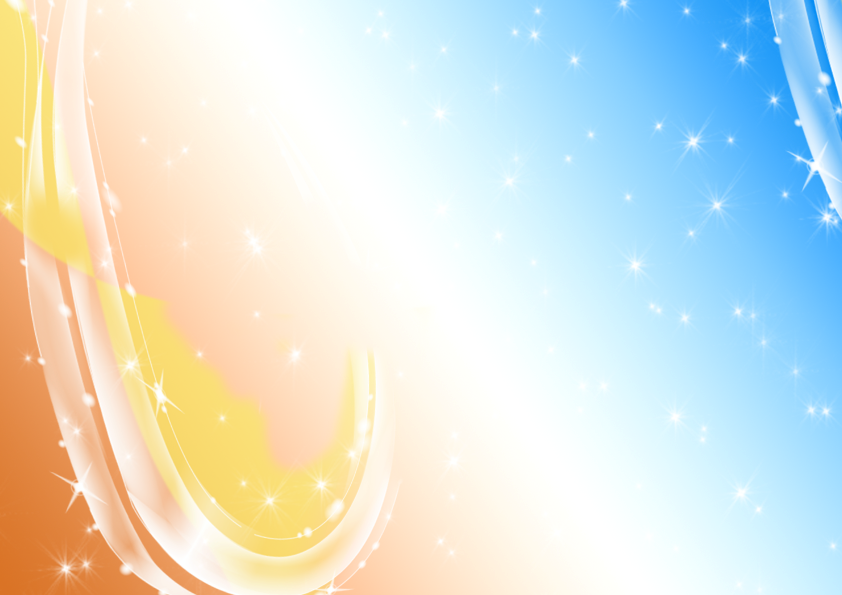 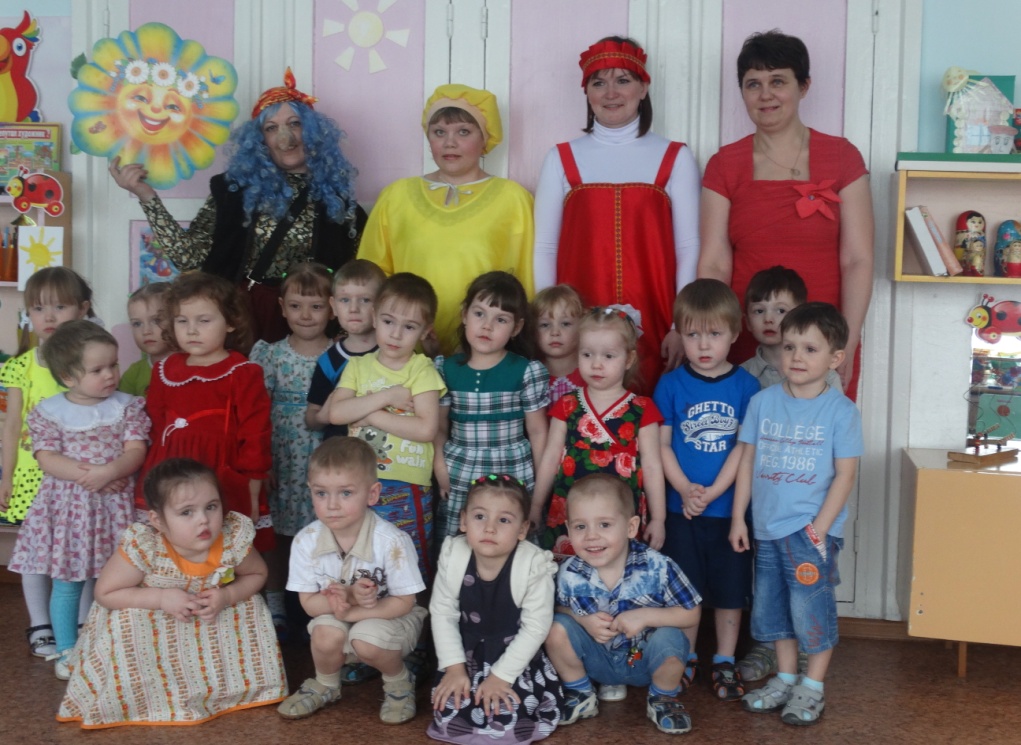 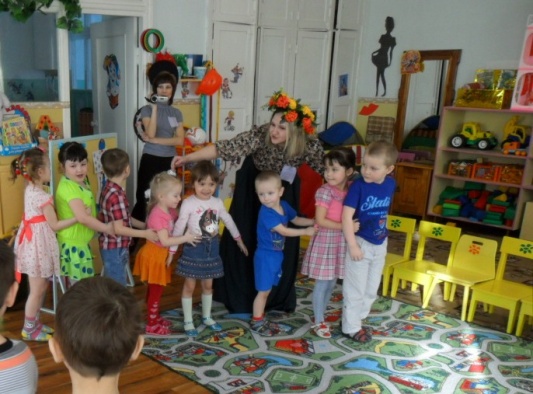 В  гости  к  Веснянке
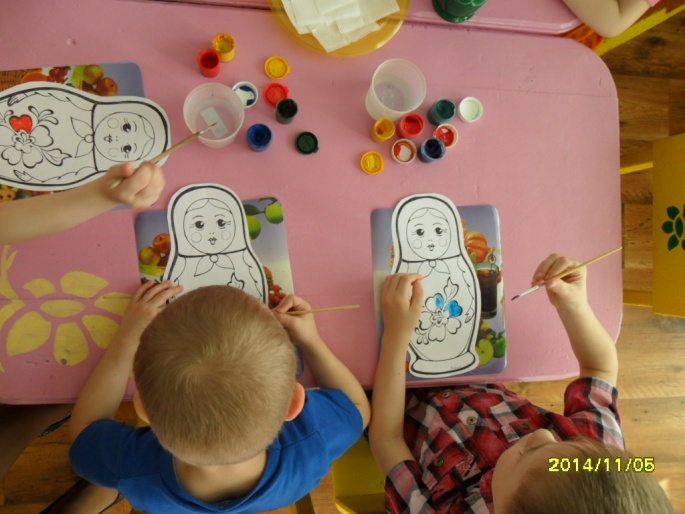 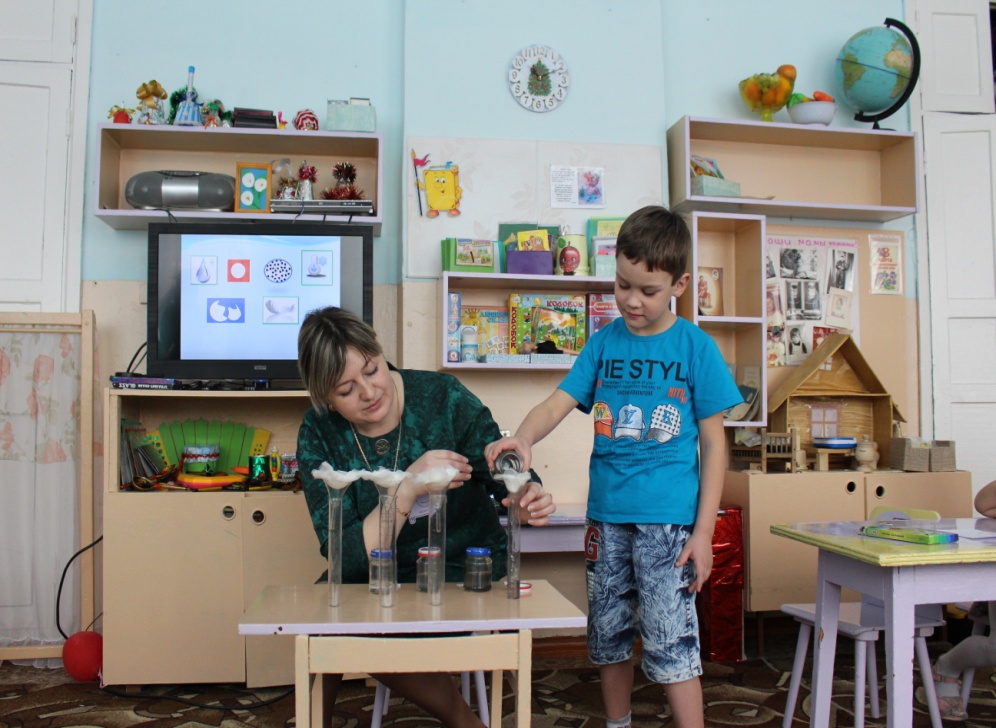 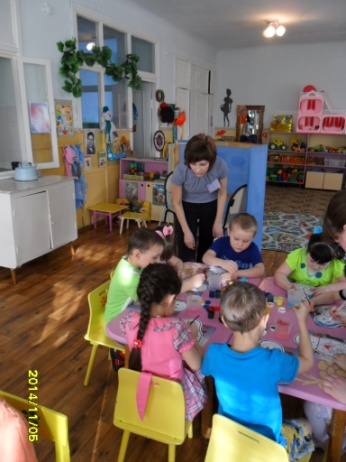 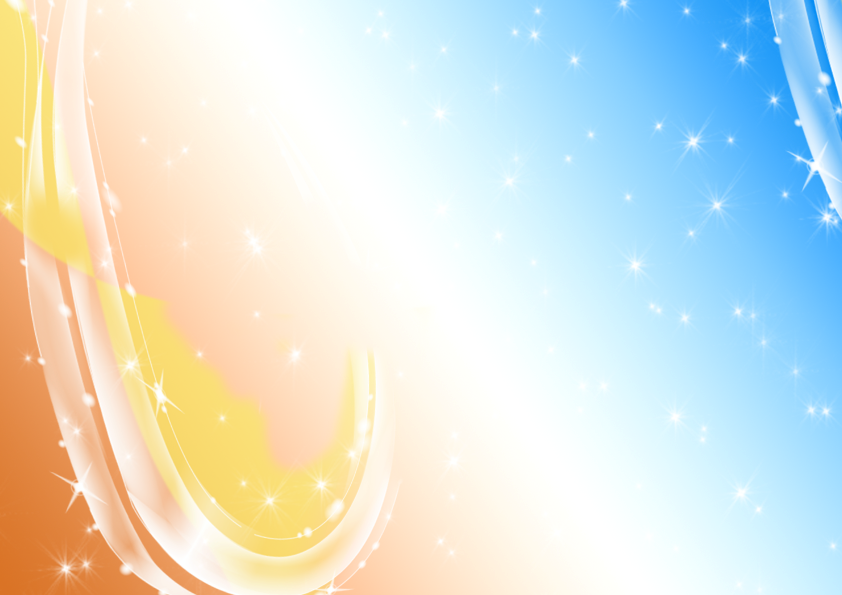 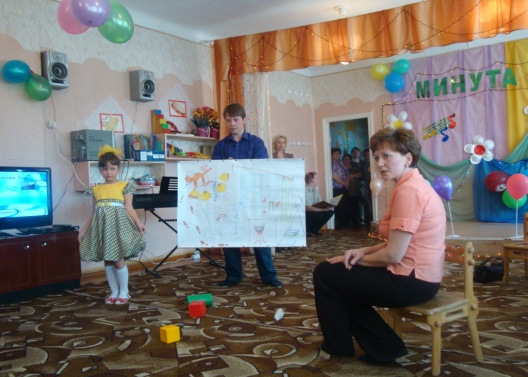 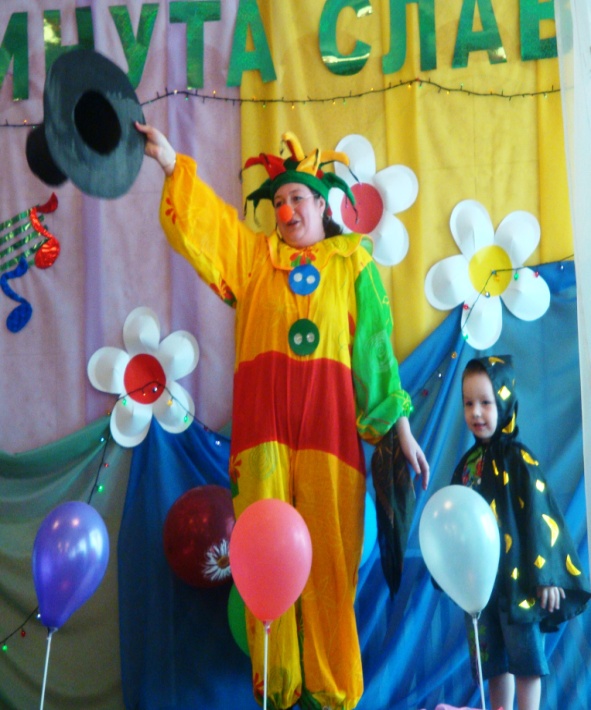 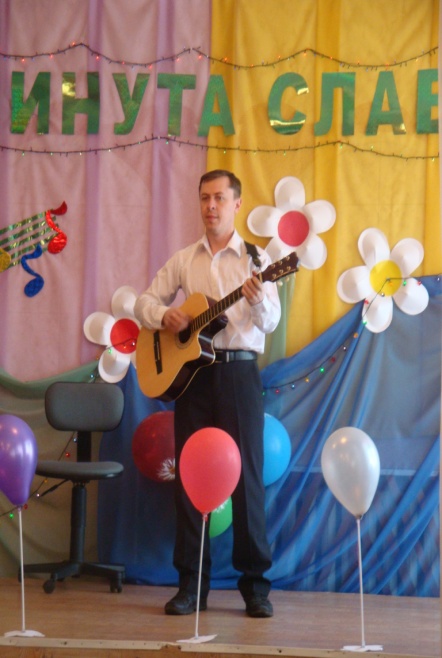 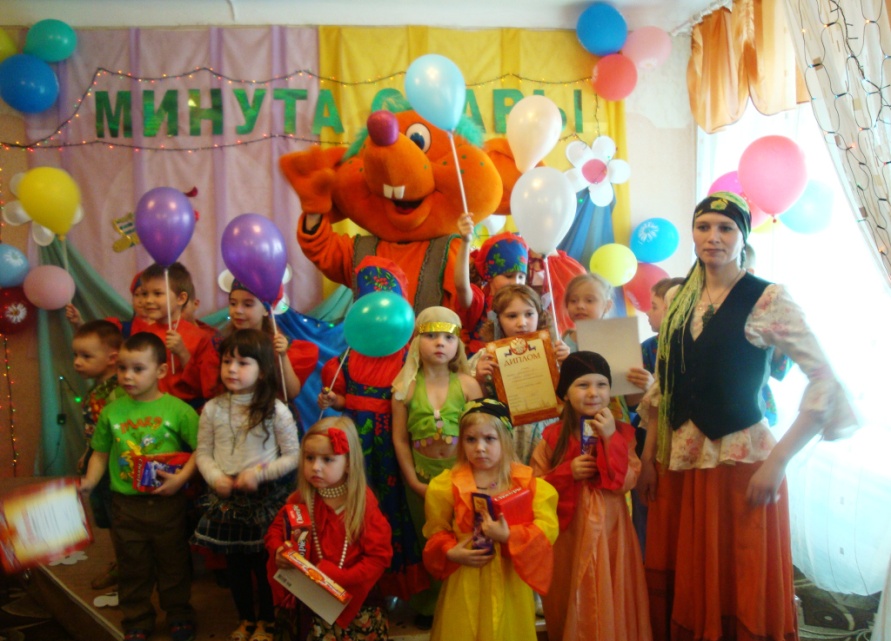 Минута  славы!
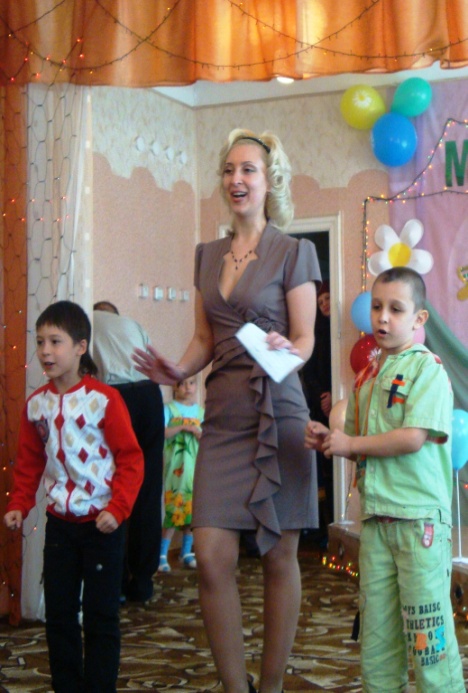 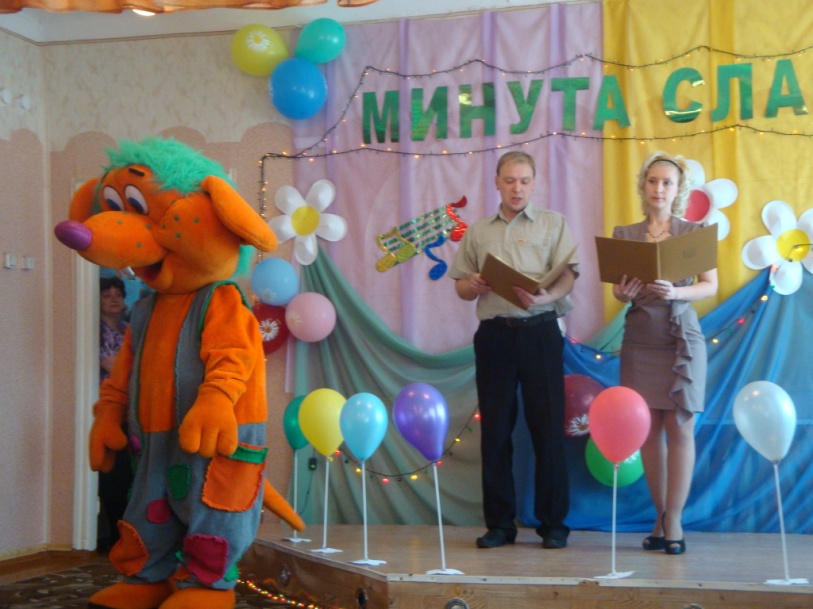 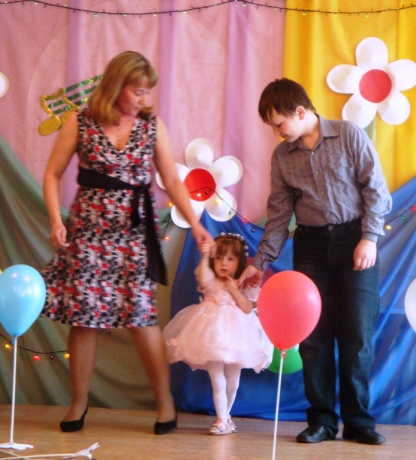 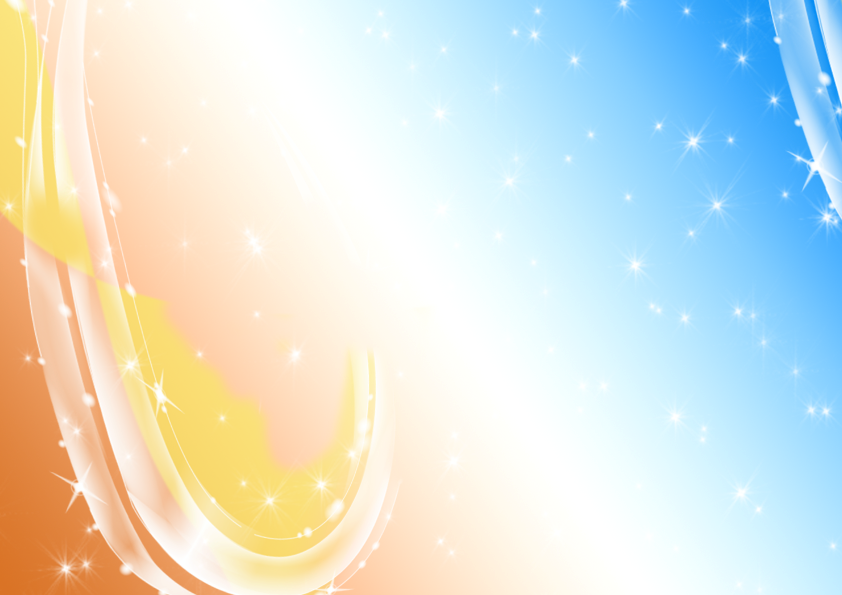 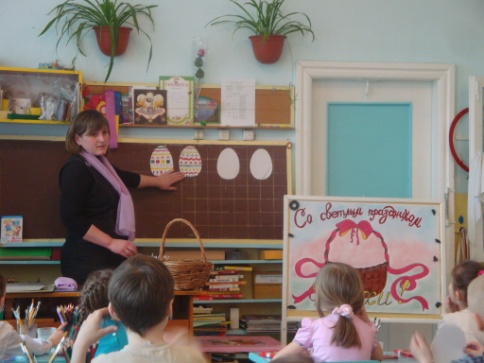 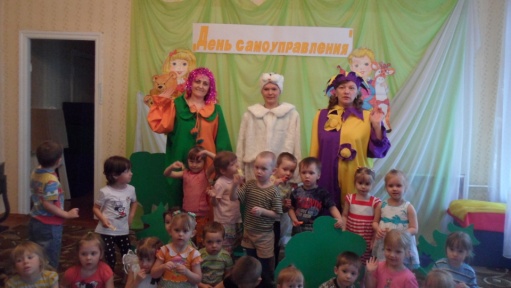 Народный  праздник -Пасха
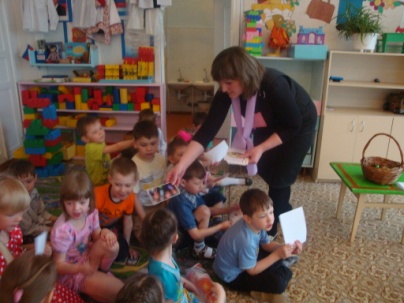 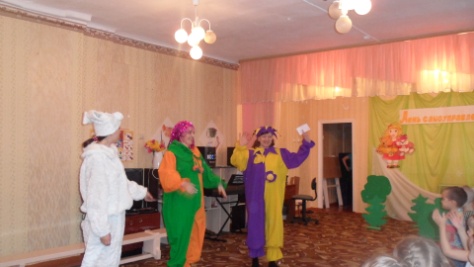 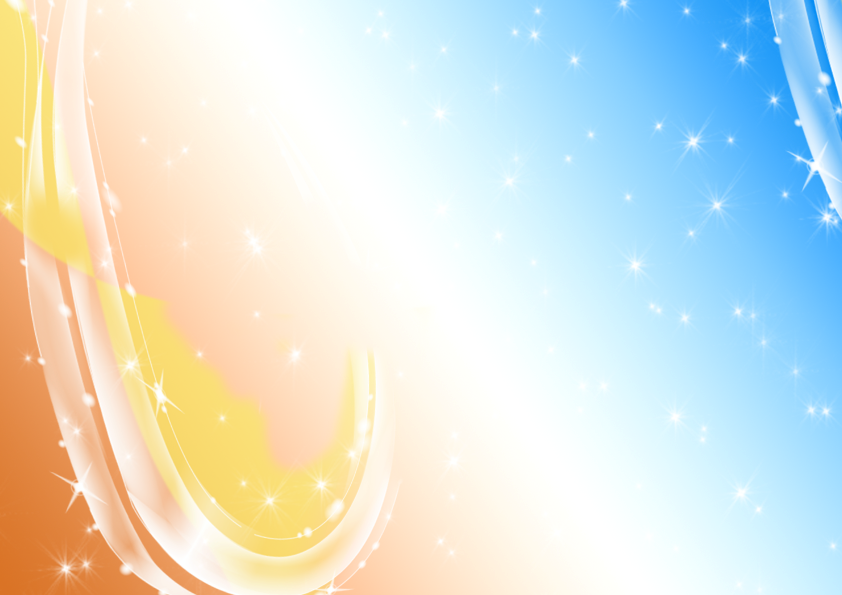 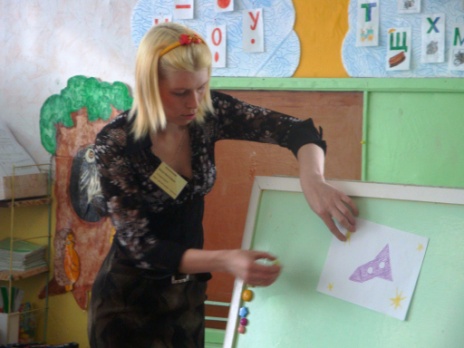 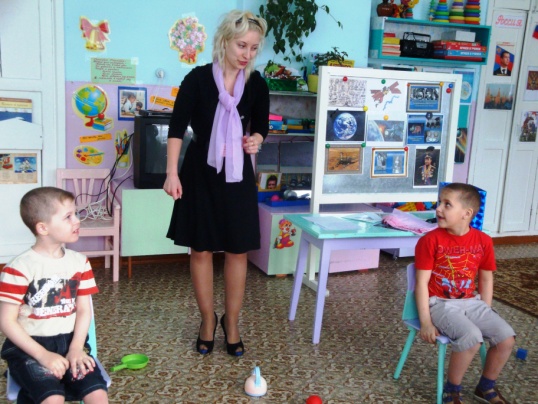 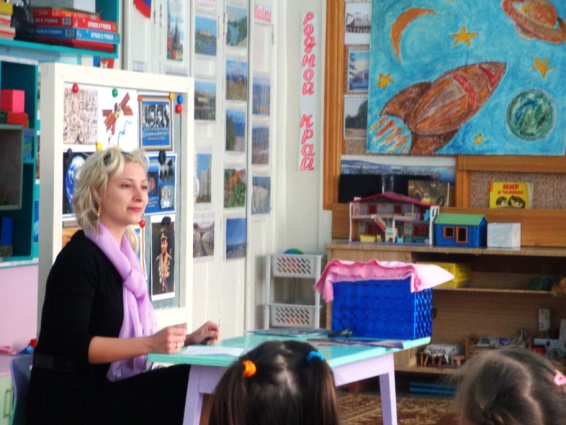 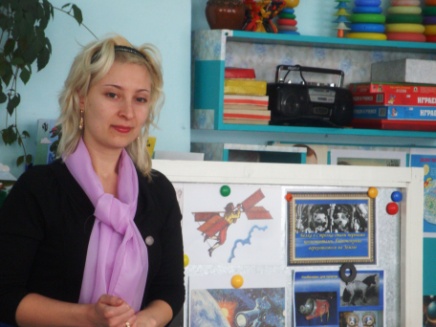 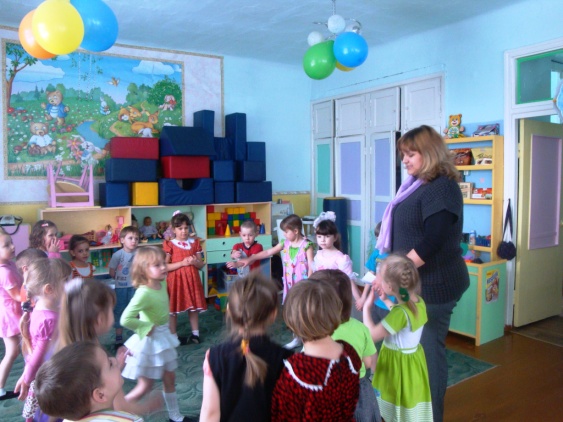 День    космонавтики
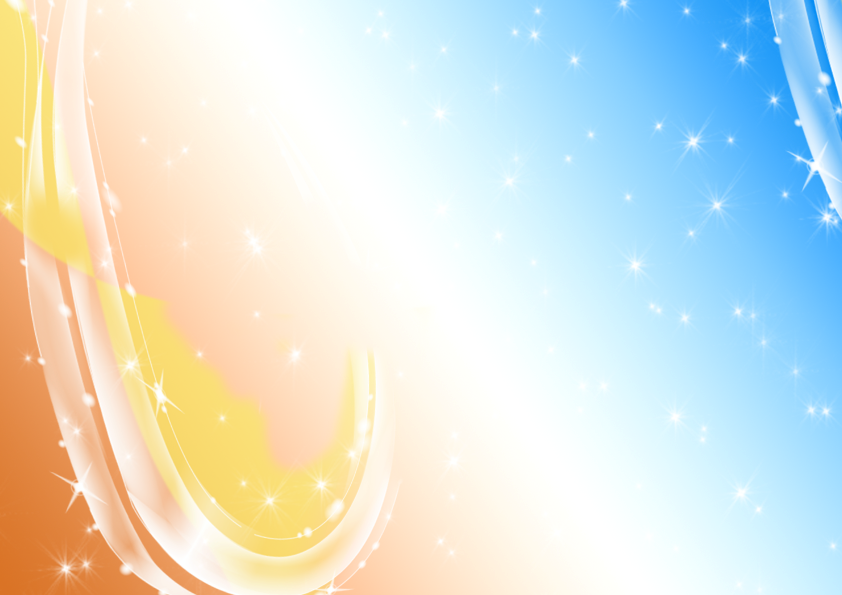 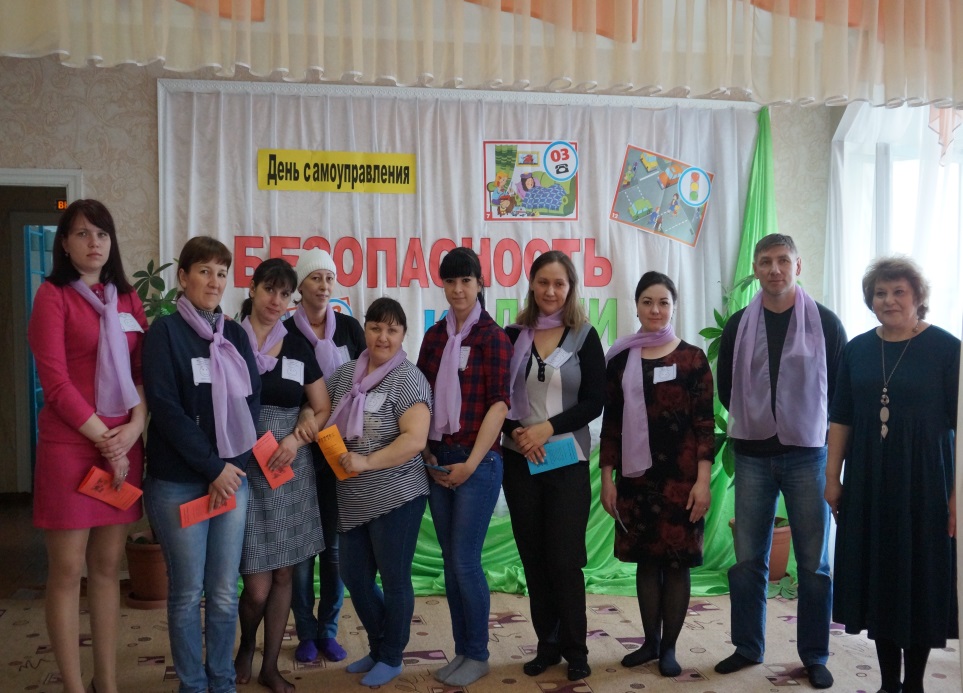 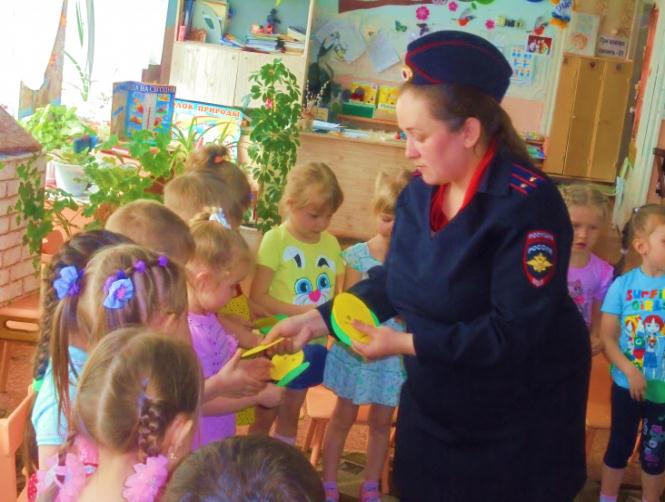 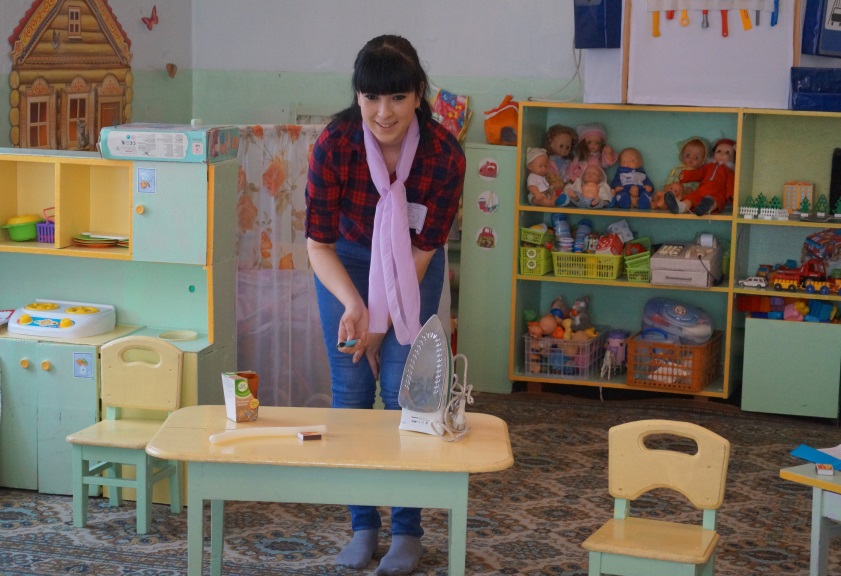 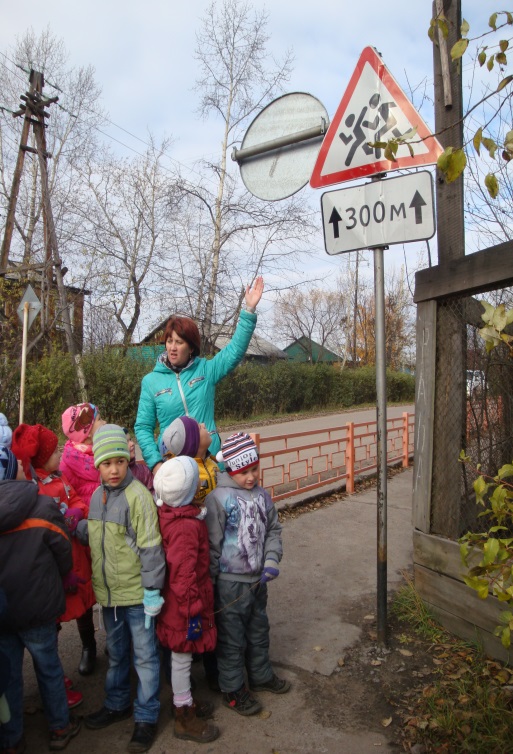 Безопасность и дети
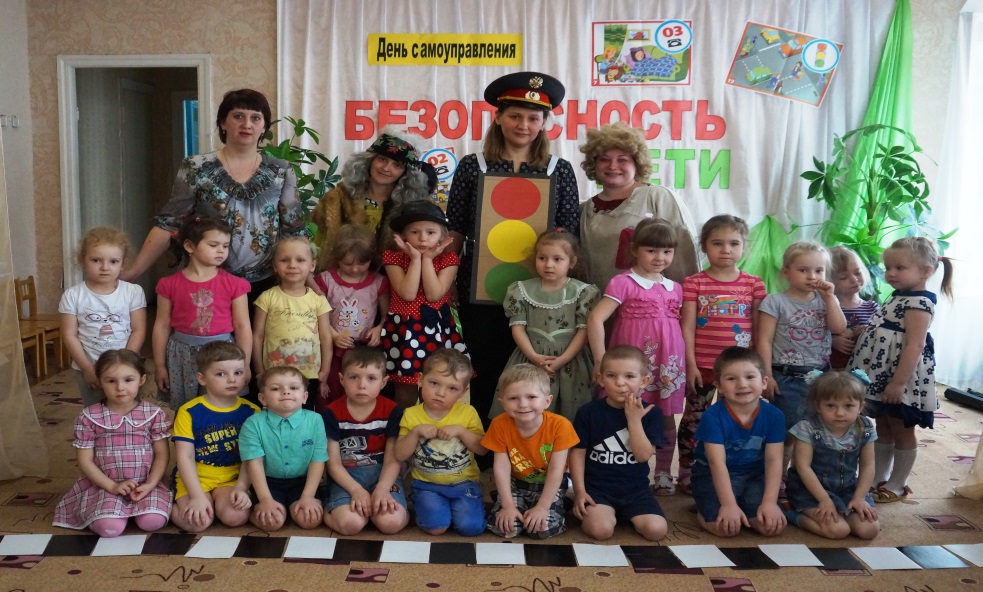 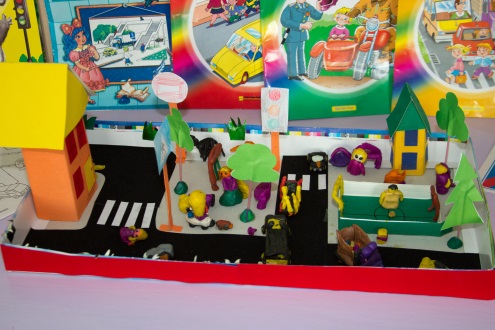 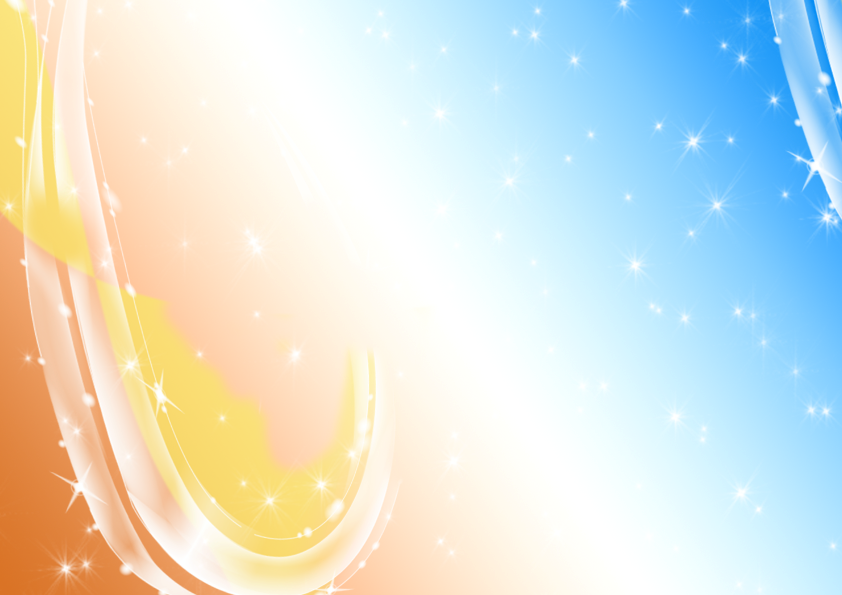 Мюзикл 
 «Бременские музыканты»
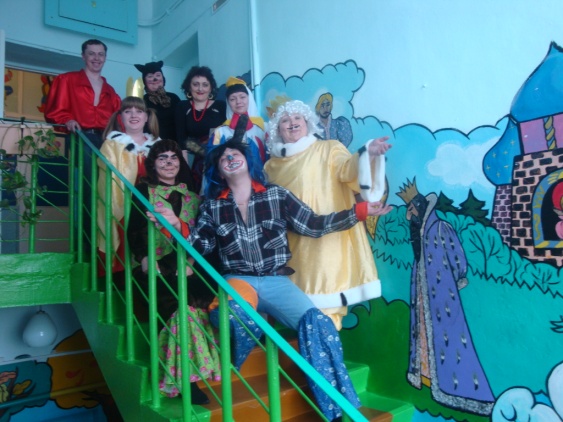 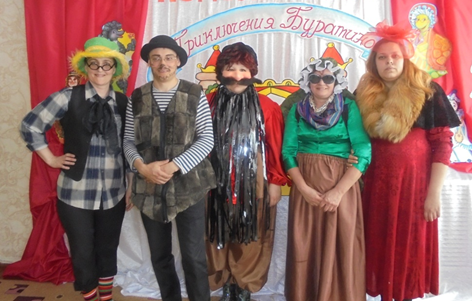 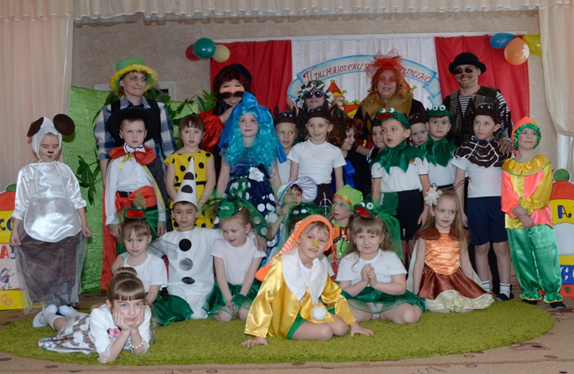 Музыкальная    сказка «Приключения Буратино»
Организация экскурсий
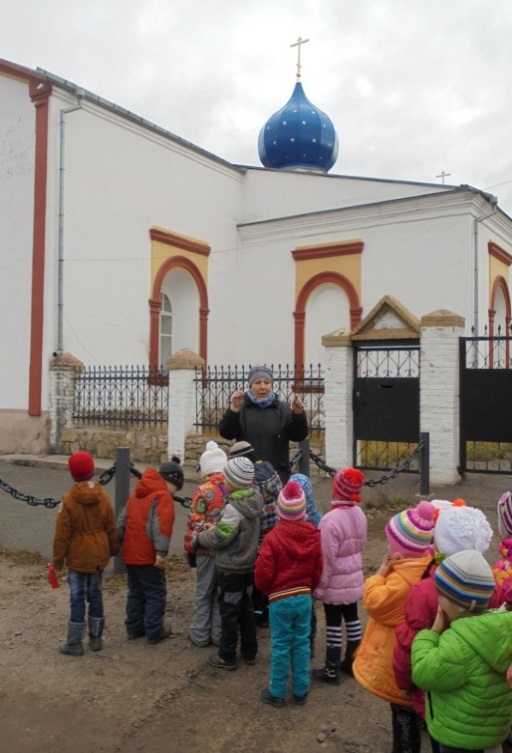 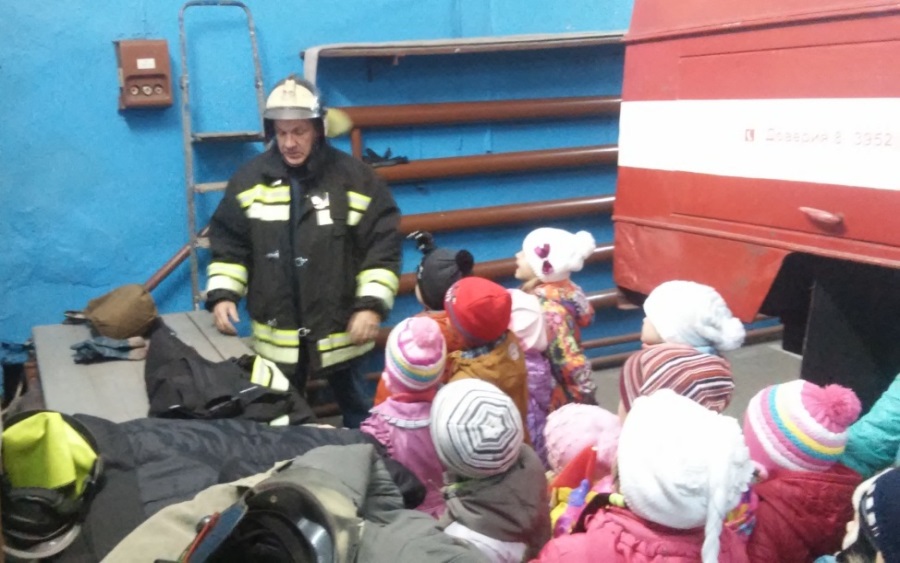 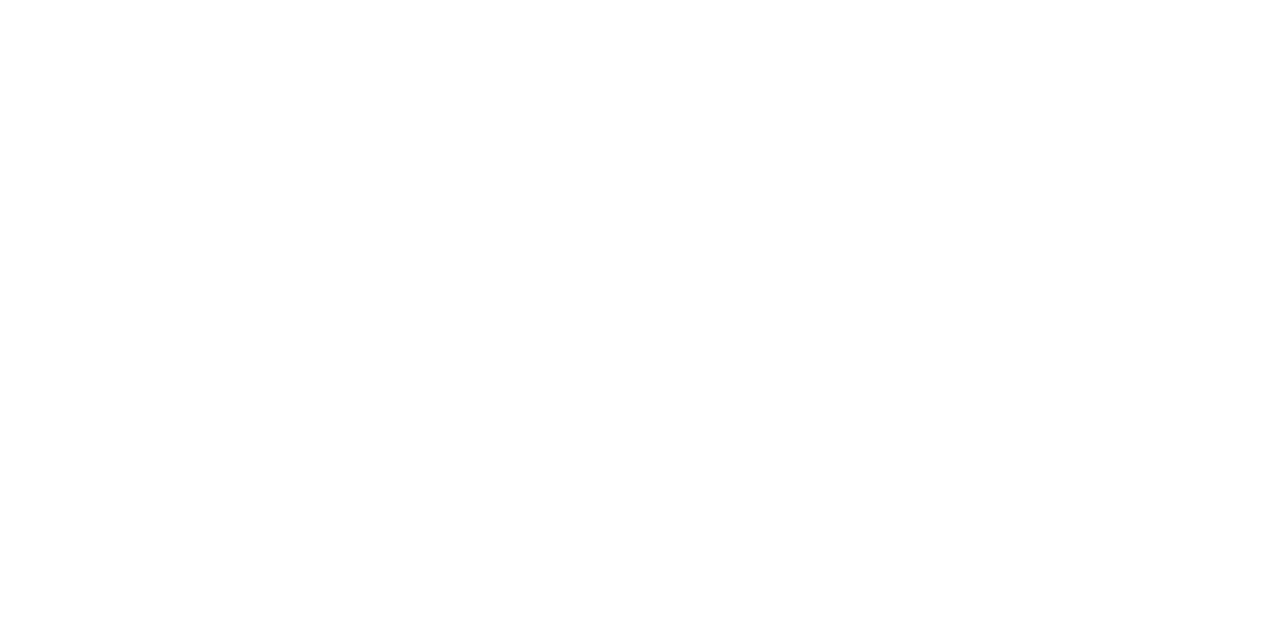 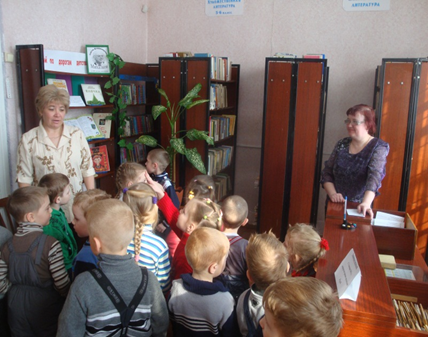 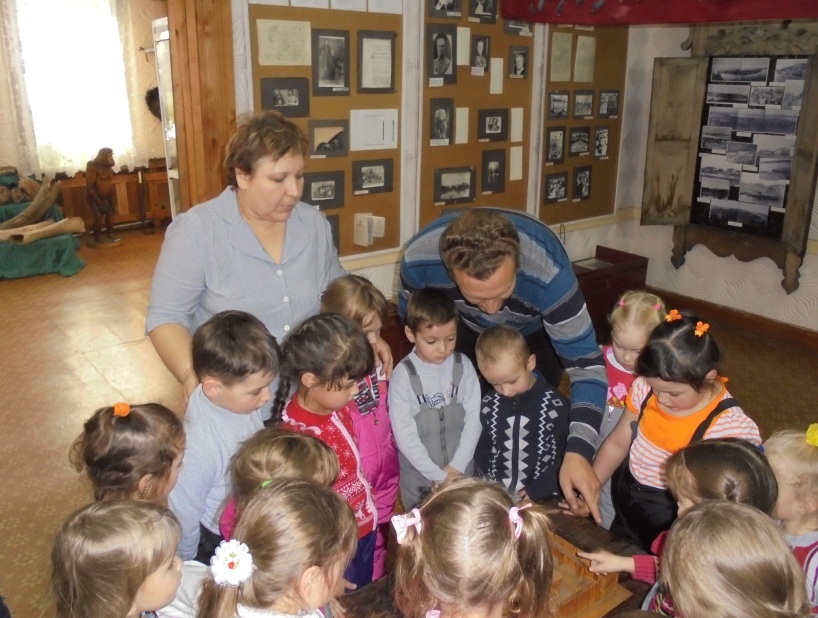 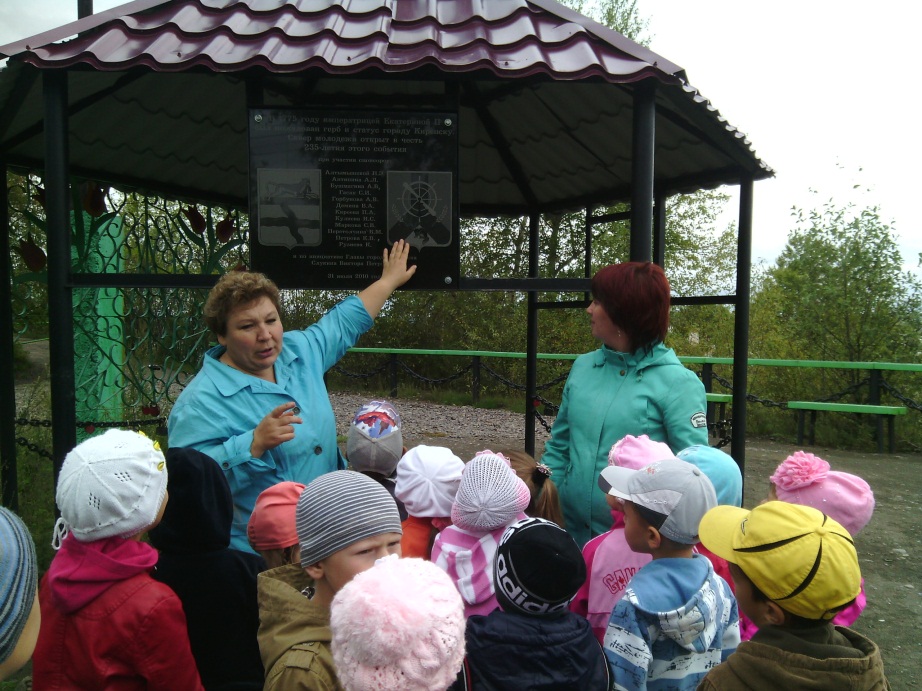 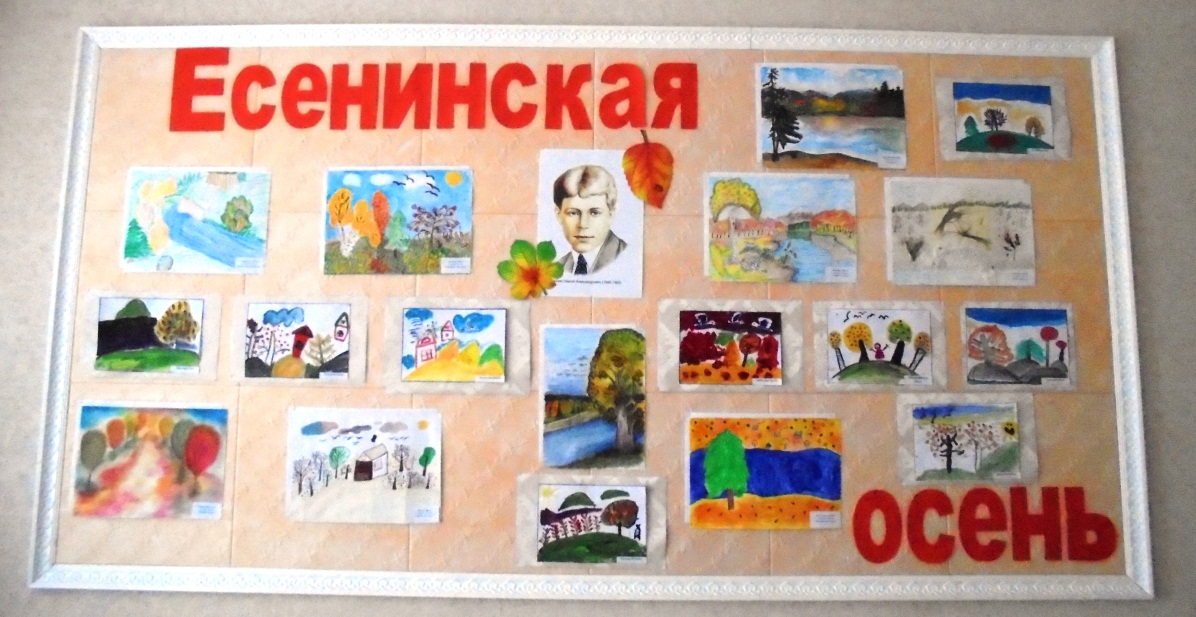 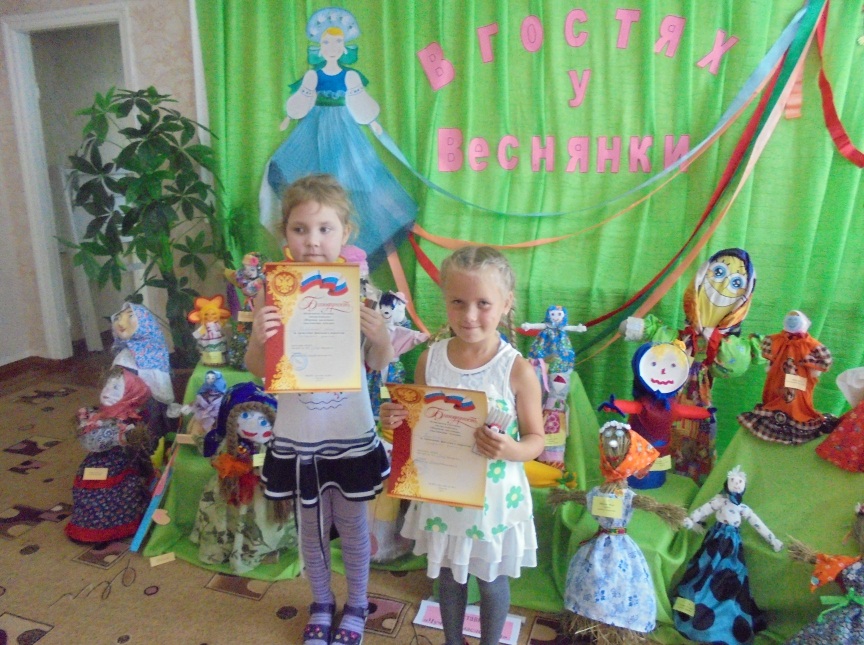 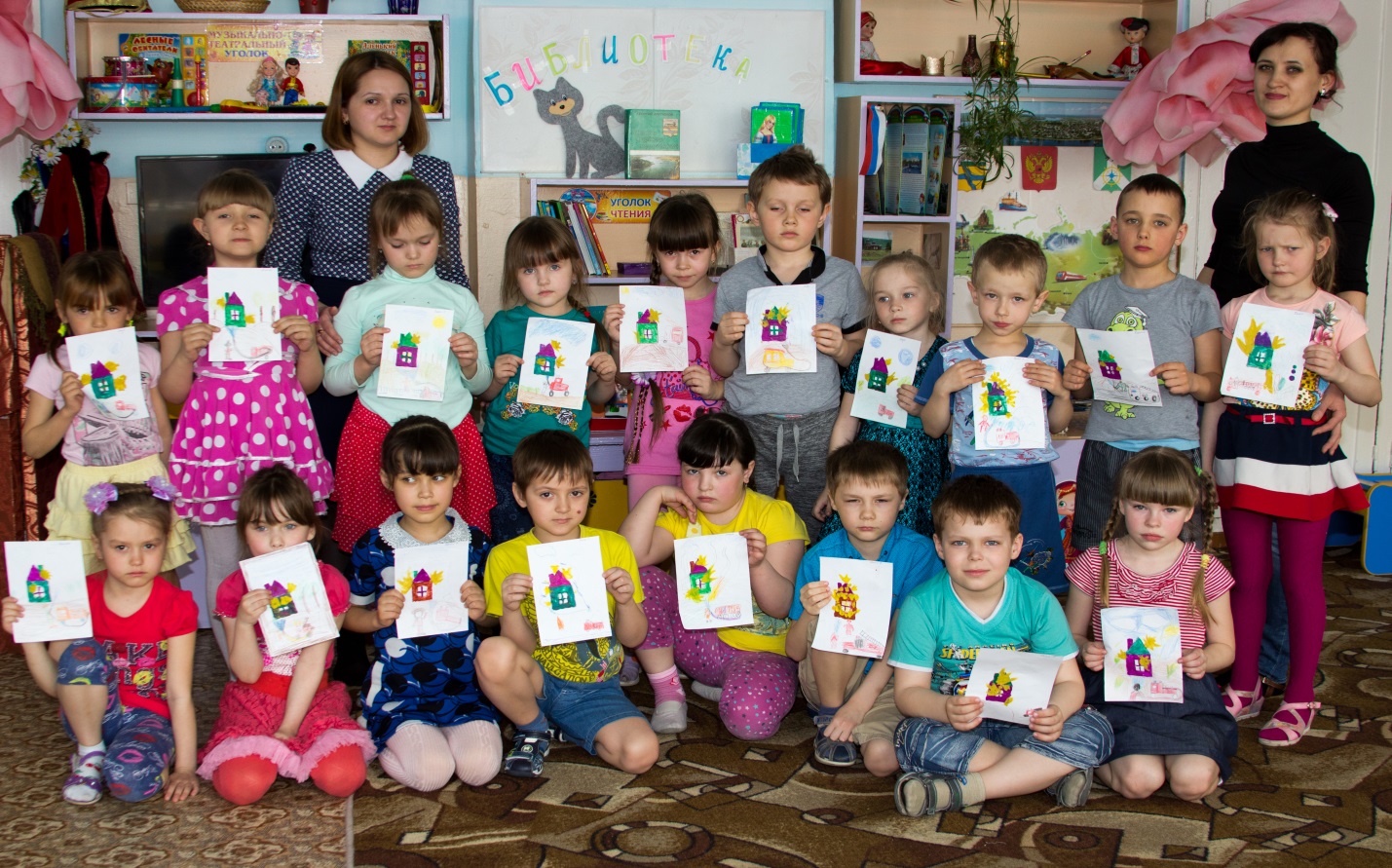 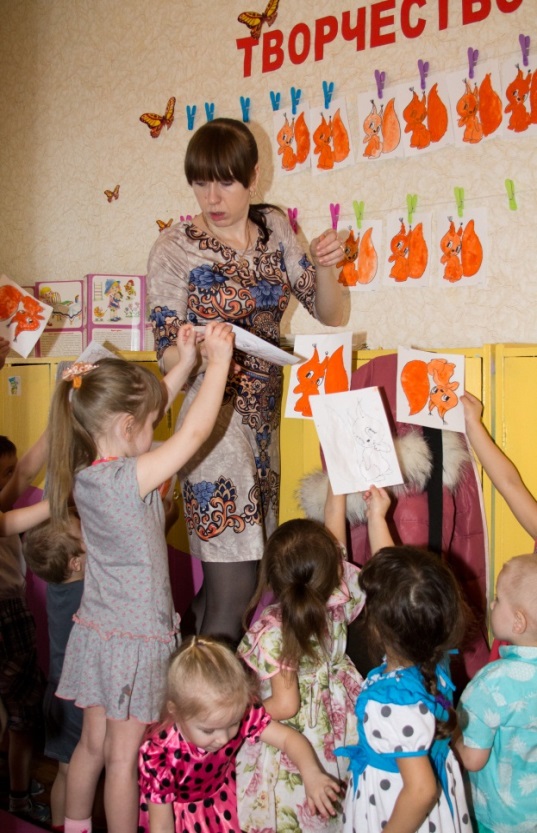 Самостоятельная деятельность  детей
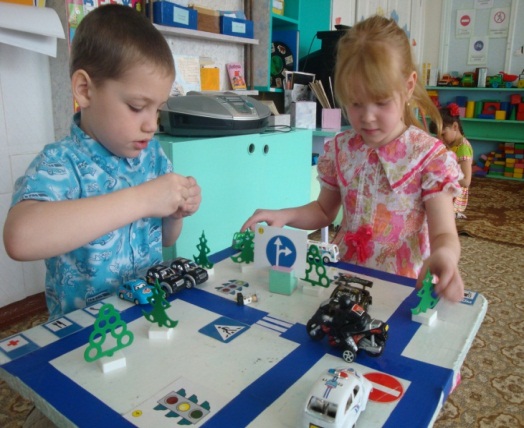 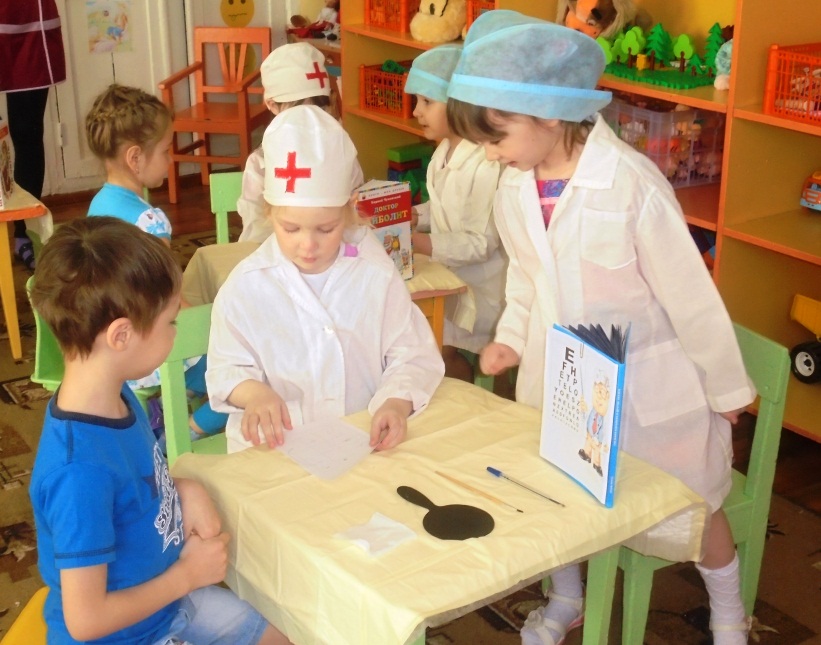 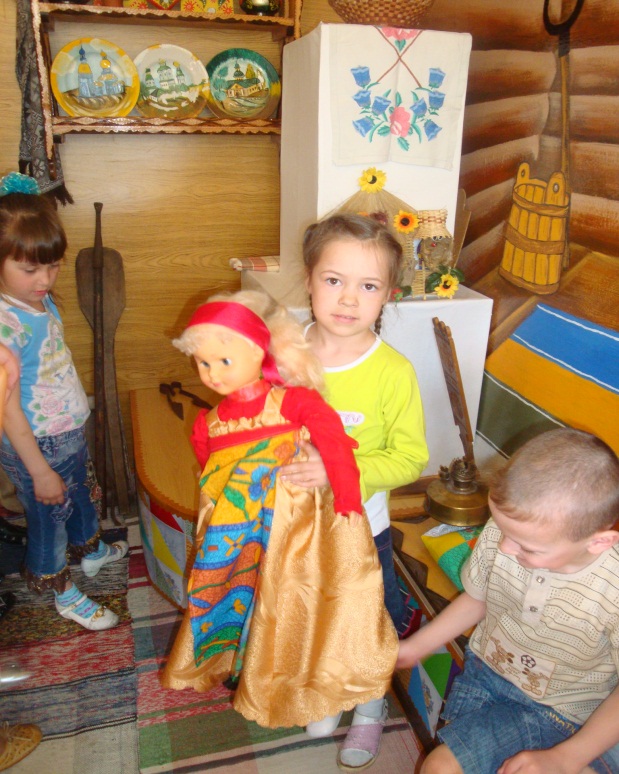 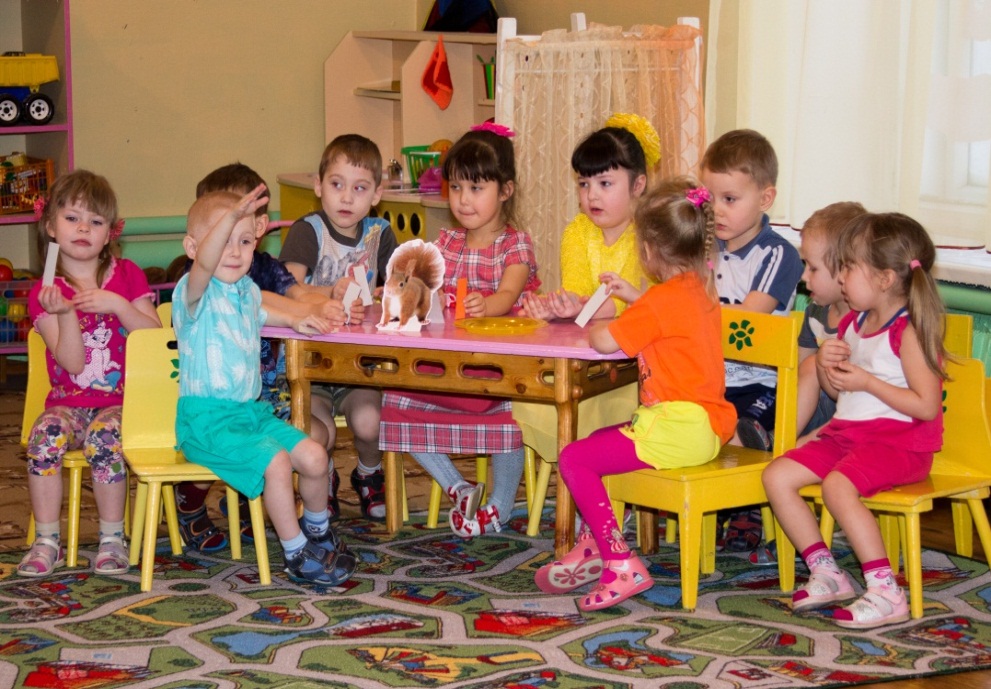 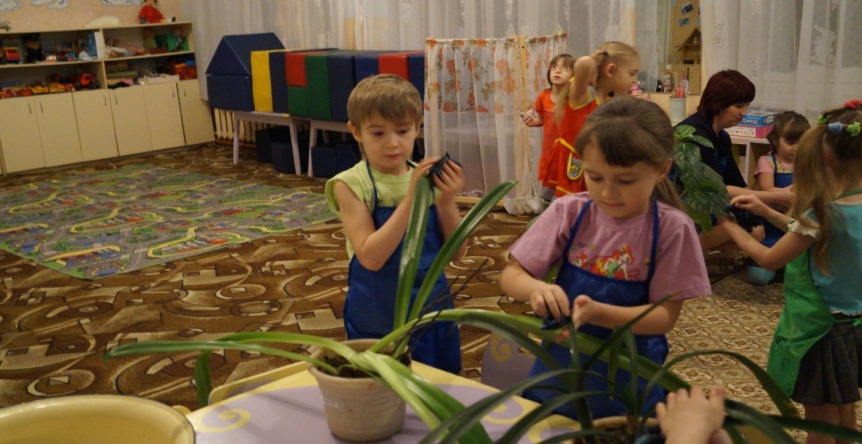 электрон­ная педагогическая копилка …
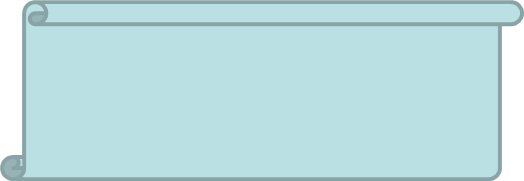 Художественное 
слово
Положение о проведении тематической  недели или дне
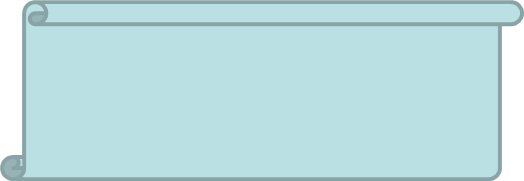 Примерные  планы  работы
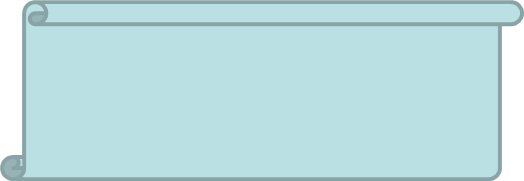 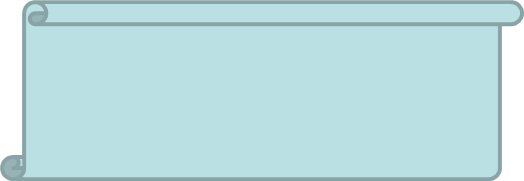 Формы работы  с детьми и родителями
Сценарии праздников  и развлечений
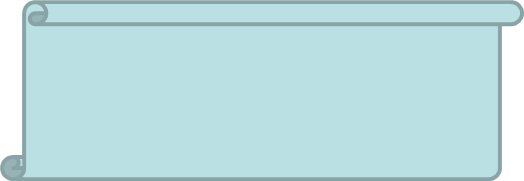 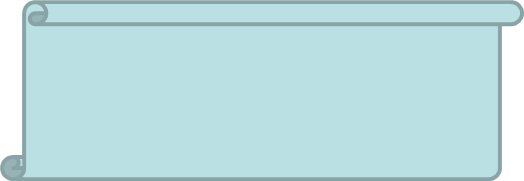 Конспекты
 занятий
Подбор  разнообразных  игр
Организация   образовательного процесса  в форме  тематических дней  и недель – это  оптимальное  средство  решения  актуальных проблем, связанных  с обучением современных  дошкольников   и проявлением  их увлечённости и заинтересованности.
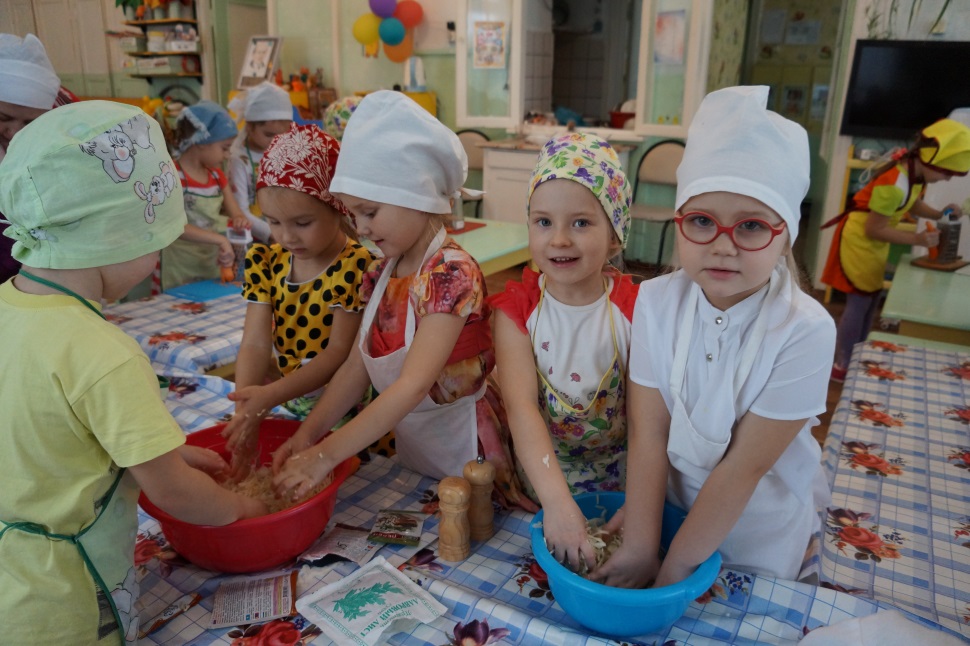 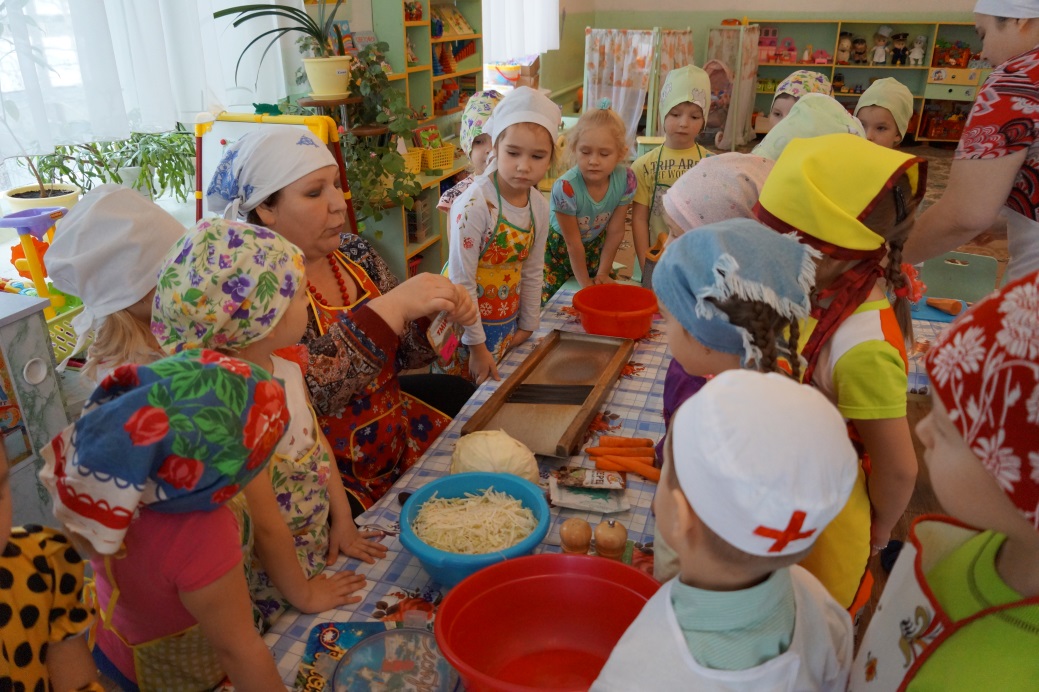 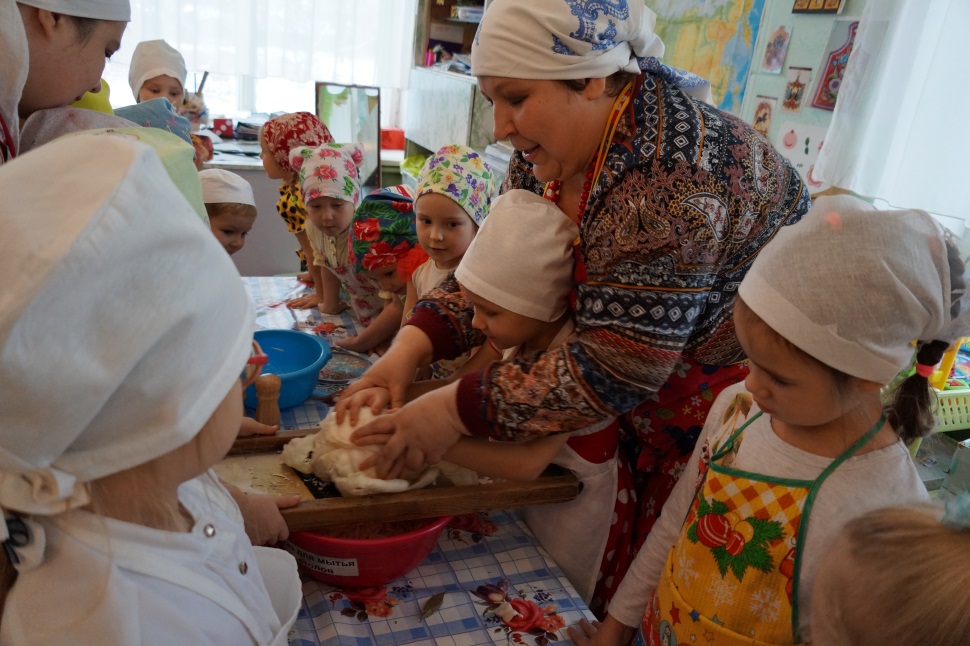 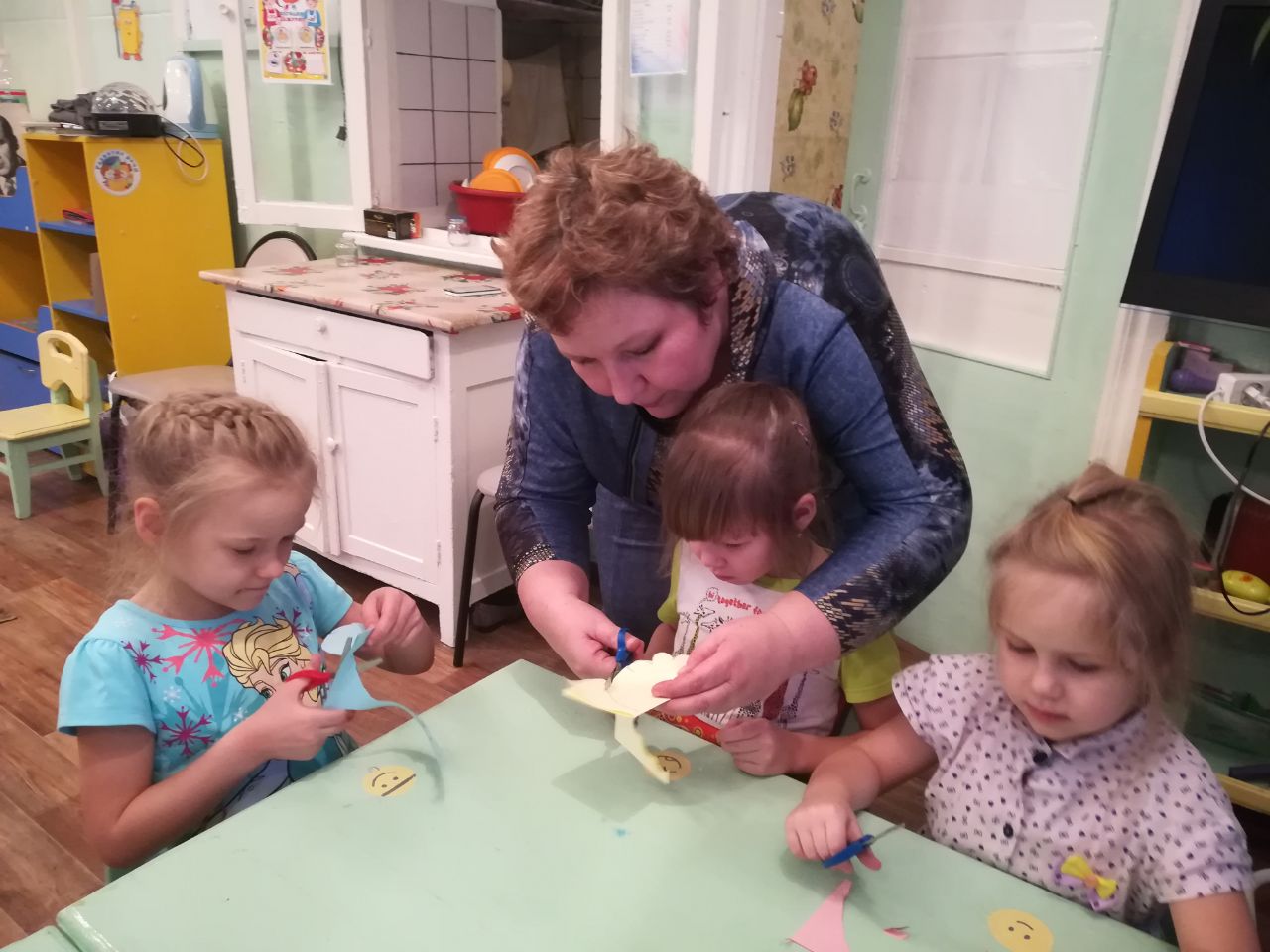 СПАСИБО ЗА ВНИМАНИЕ!